Calculus
F 30 March 2012
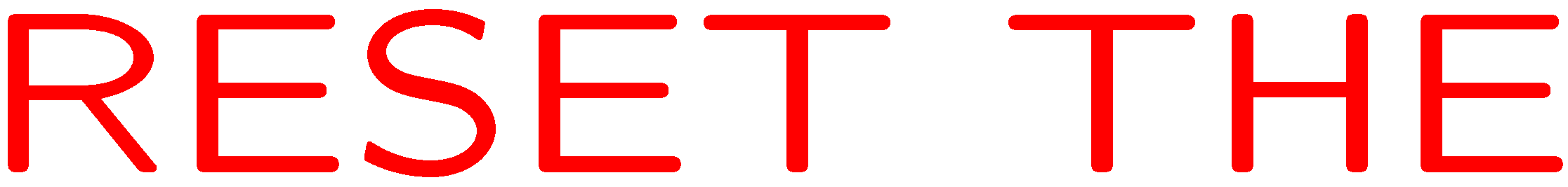 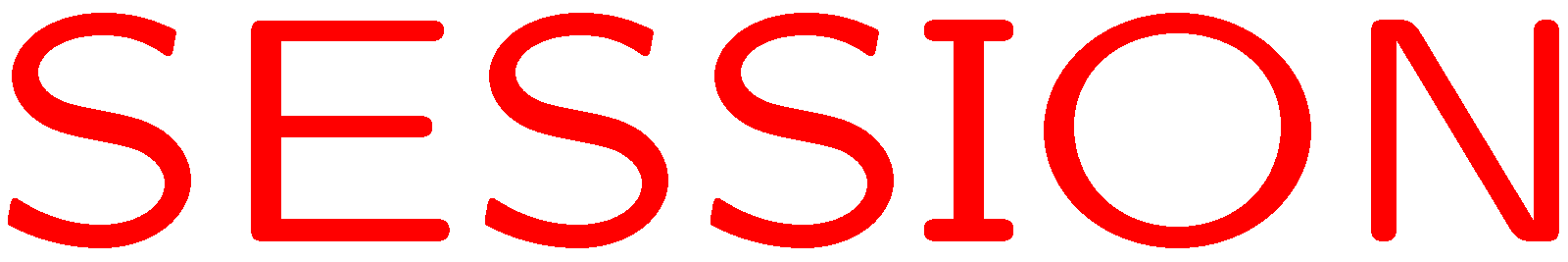 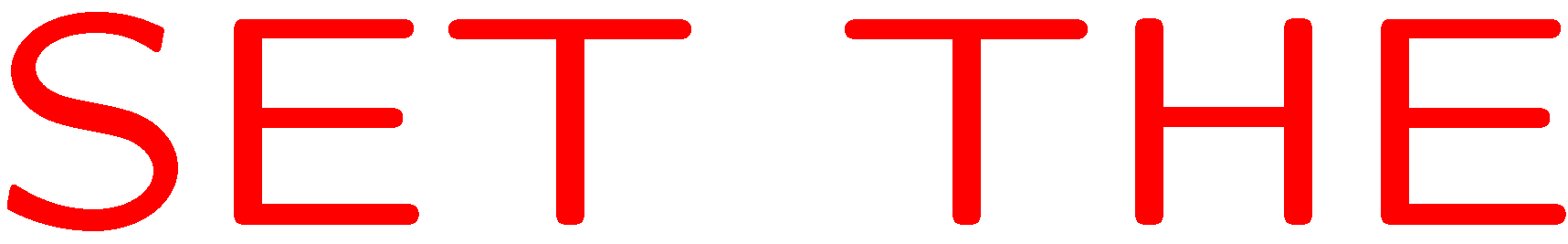 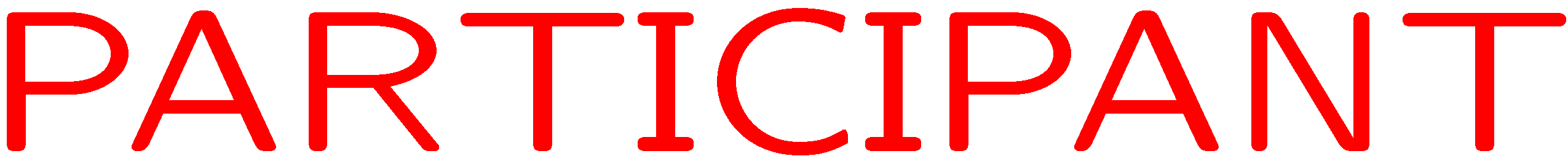 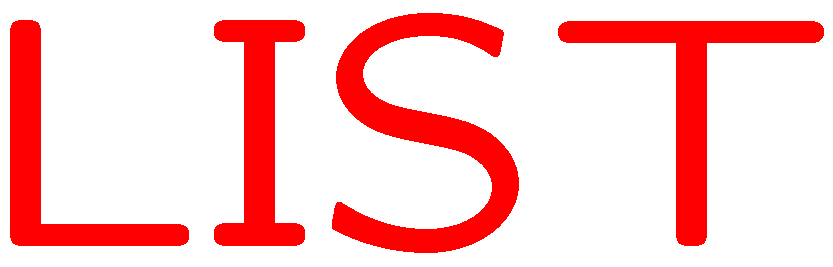 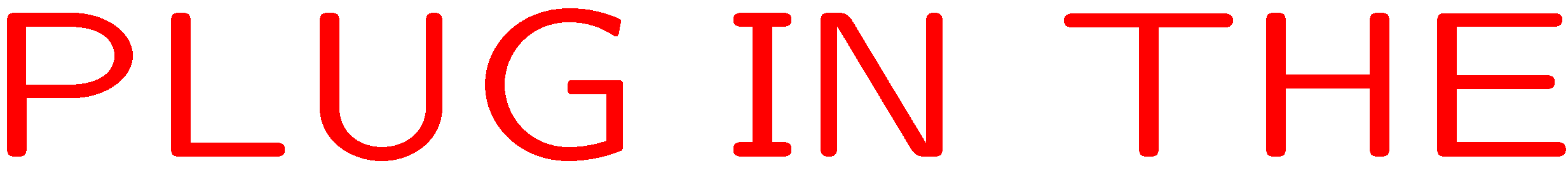 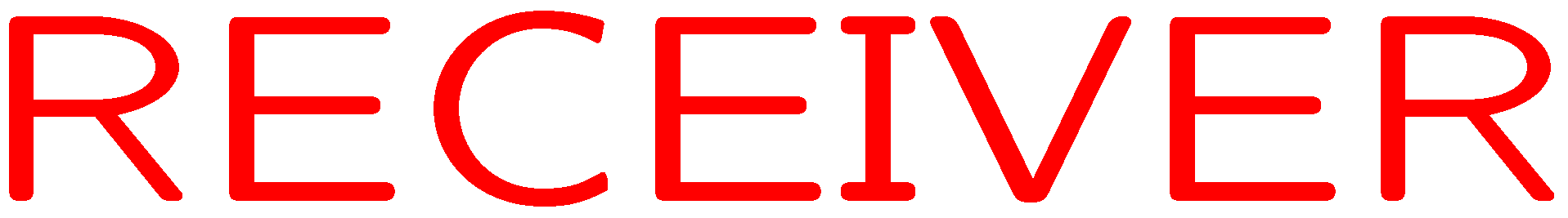 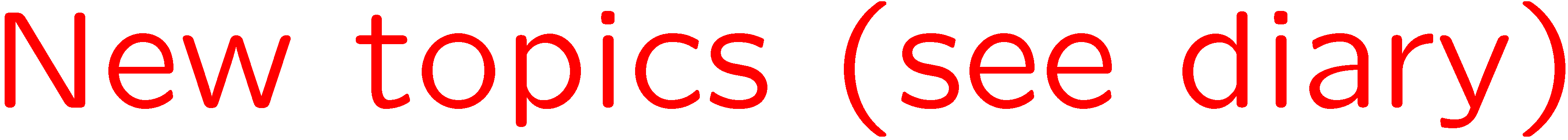 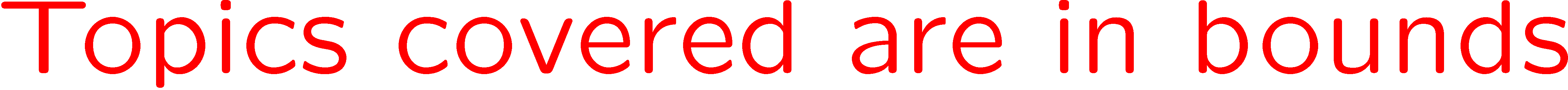 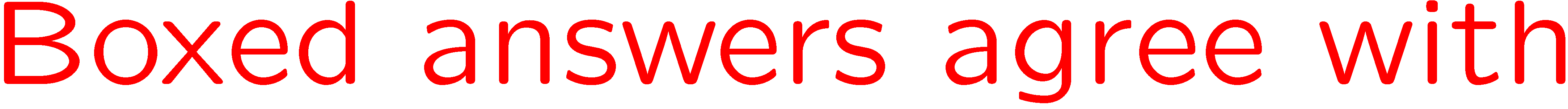 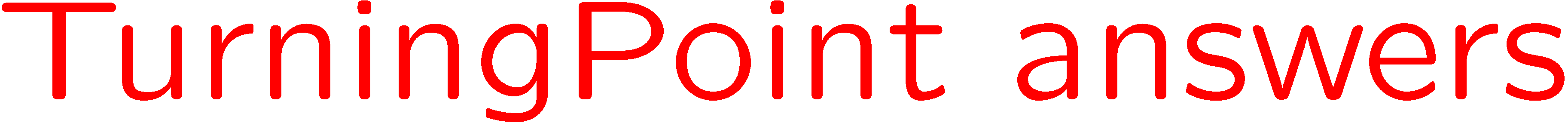 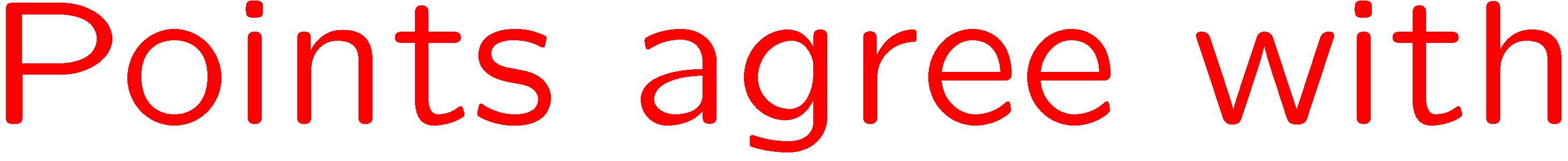 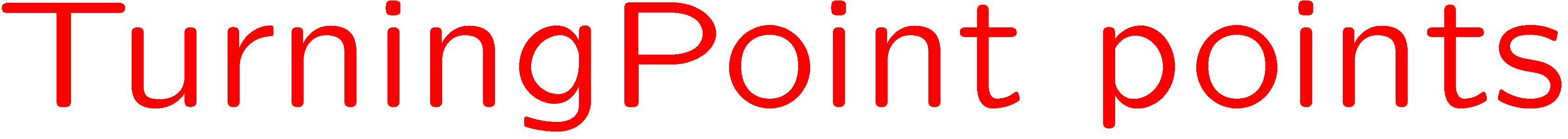 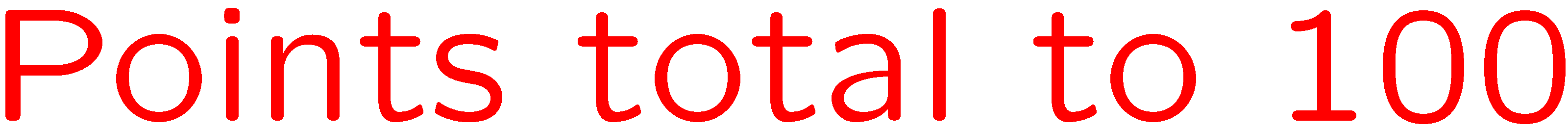 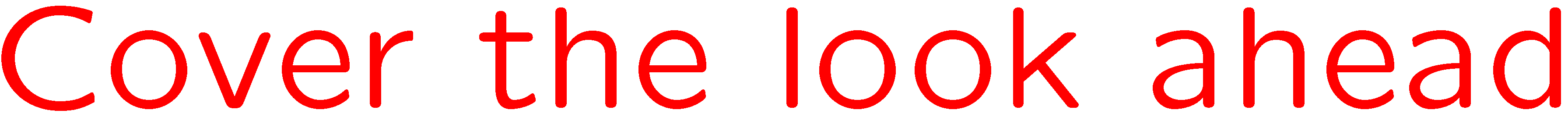 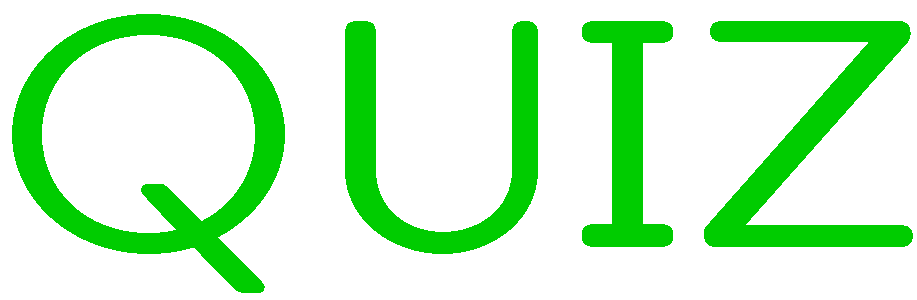 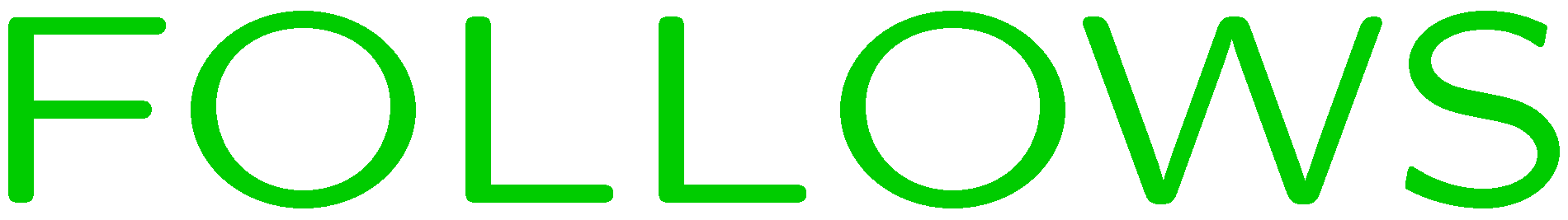 0 of 5
1+1=
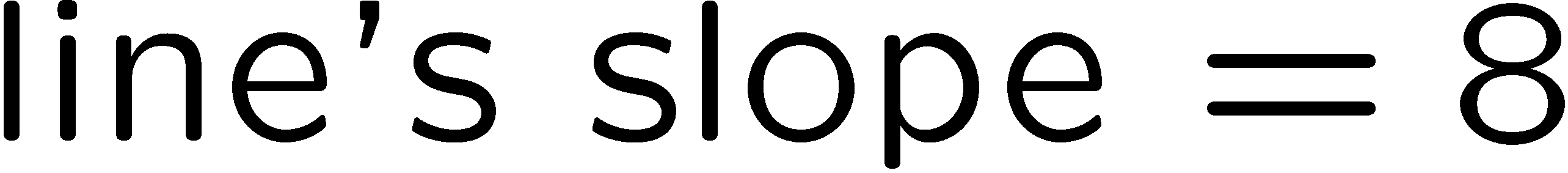 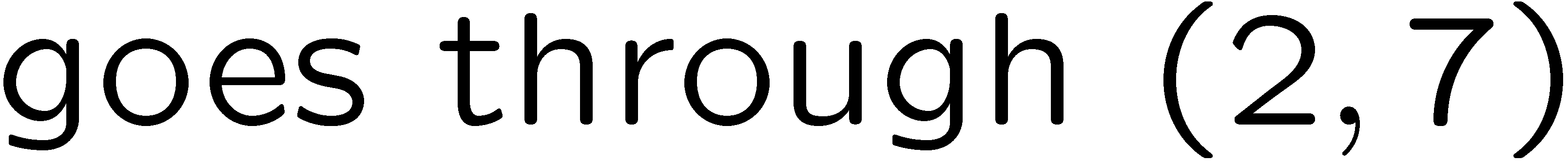 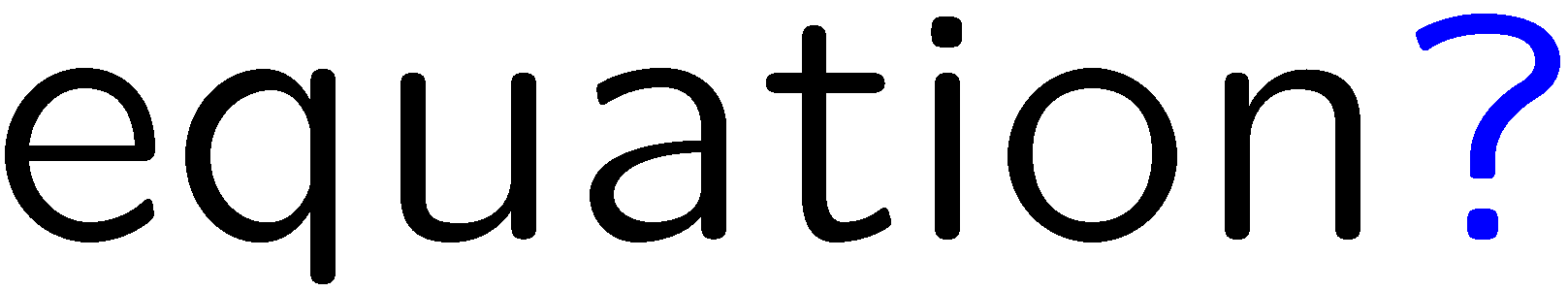 1
2
3
4
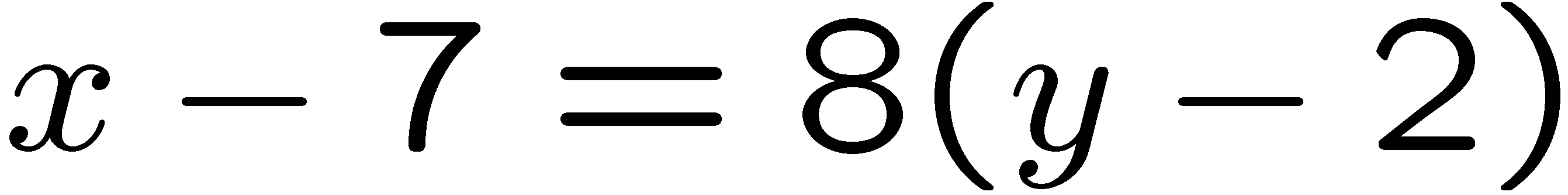 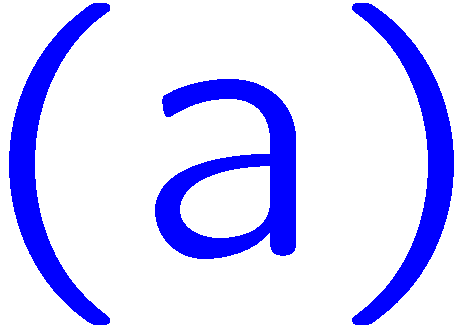 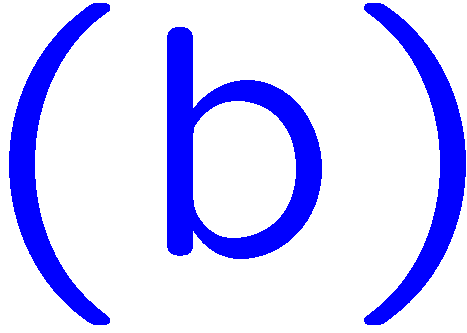 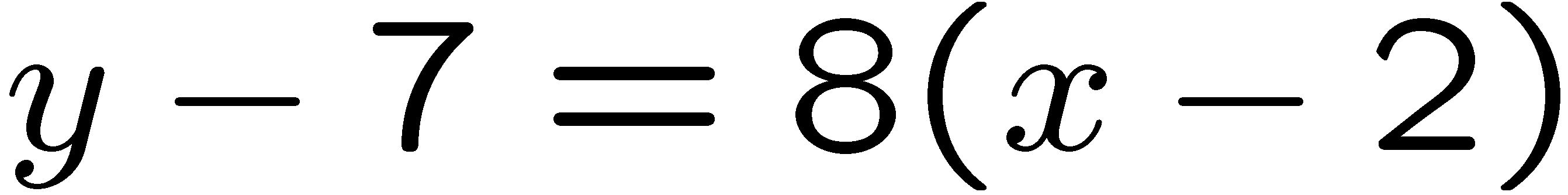 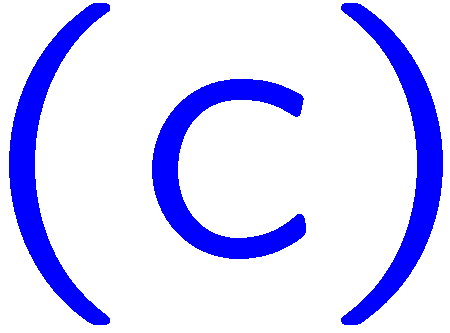 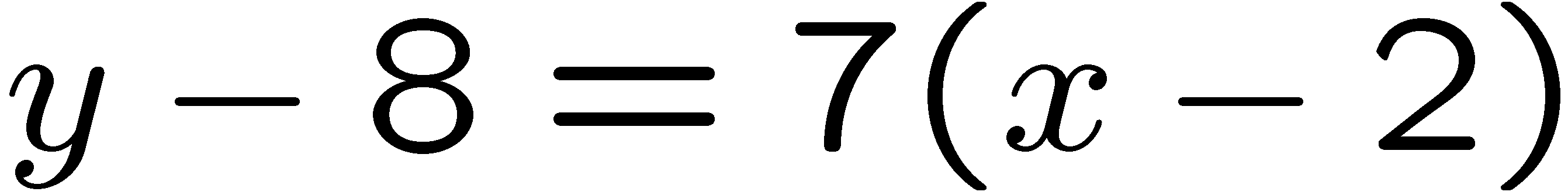 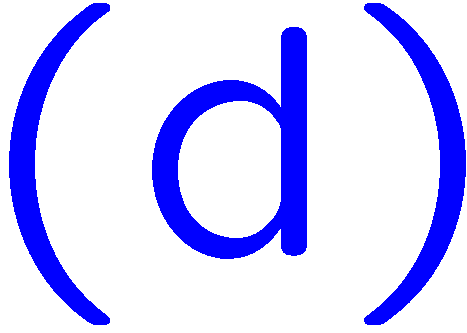 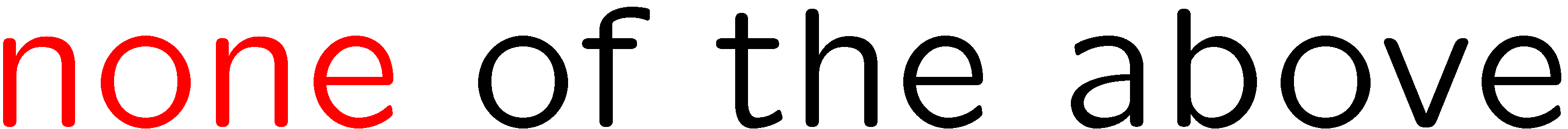 5
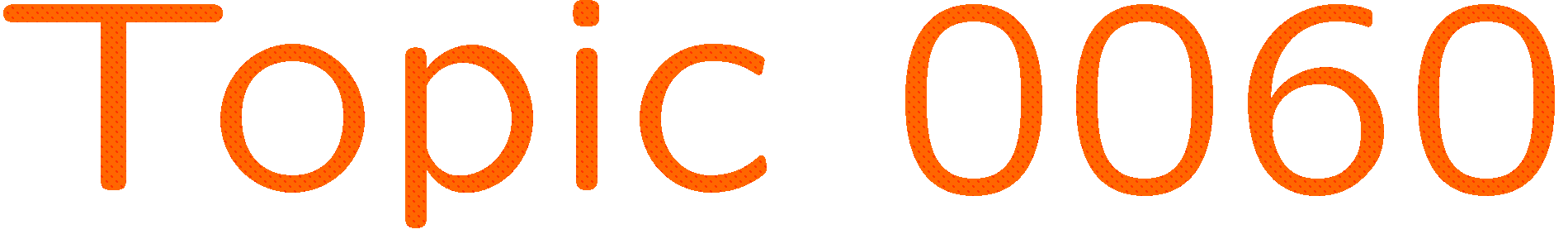 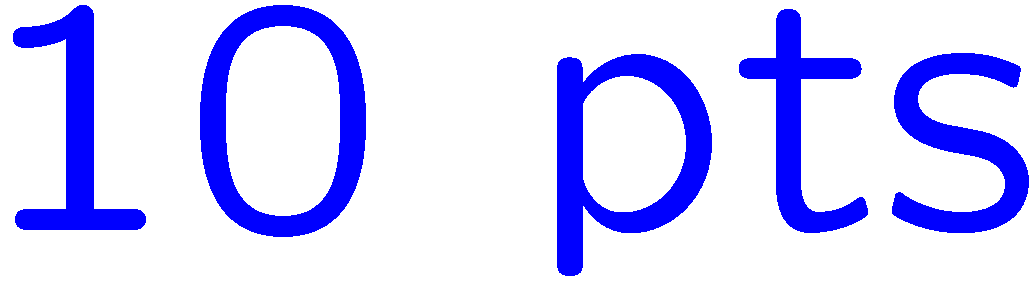 0 of 5
1+1=
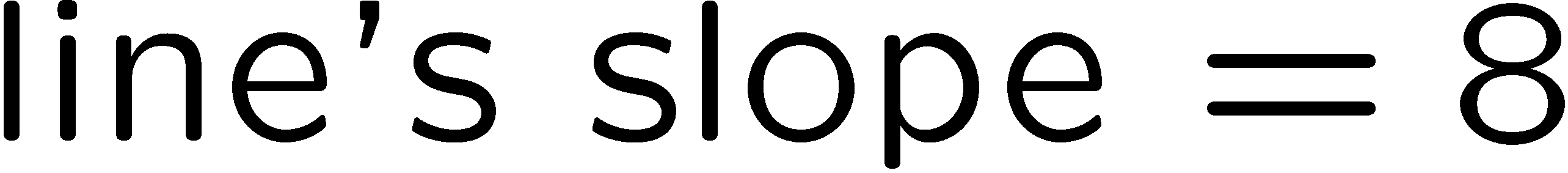 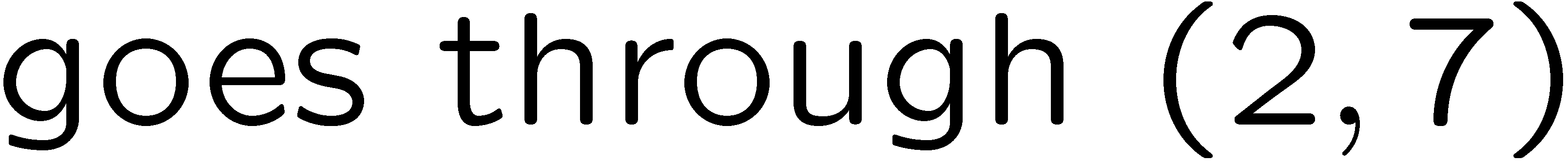 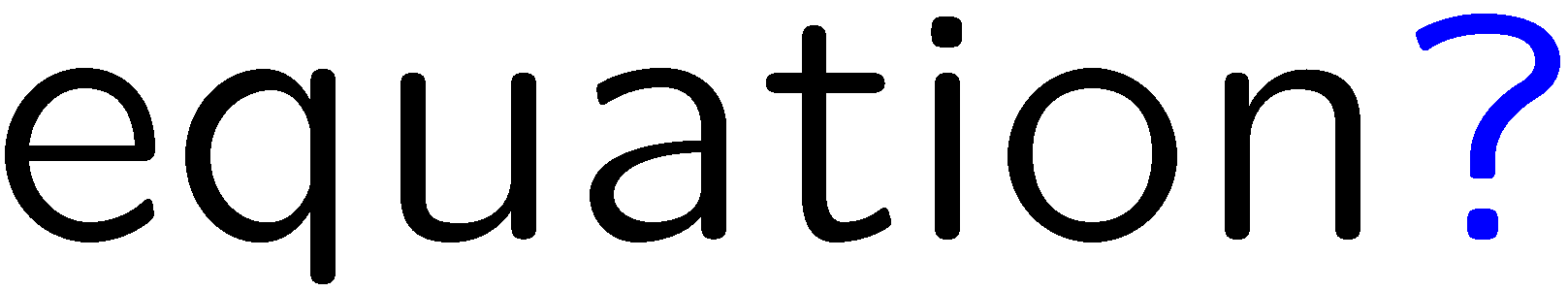 1
2
3
4
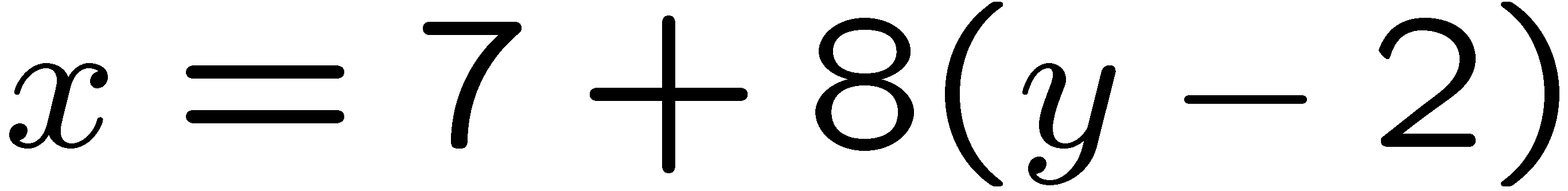 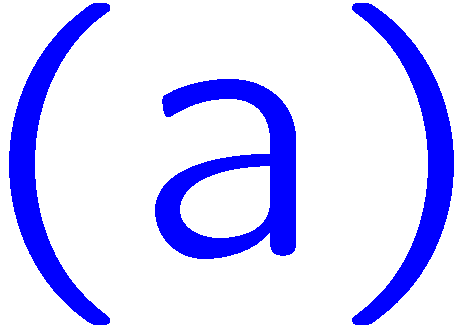 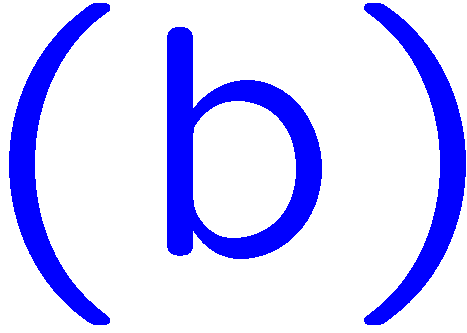 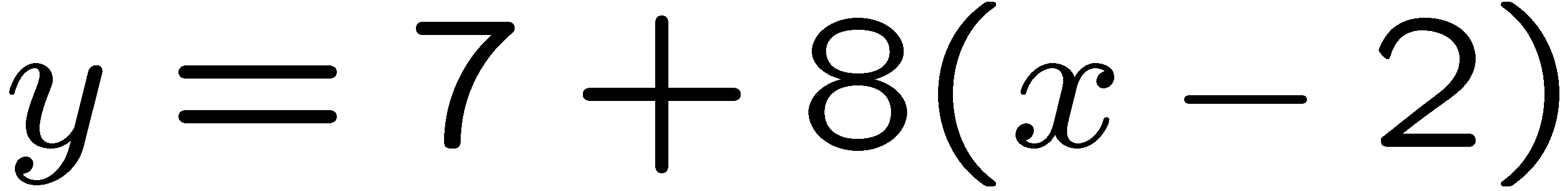 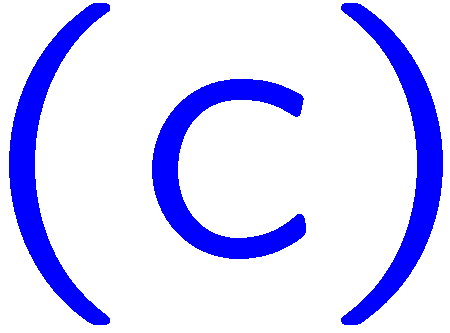 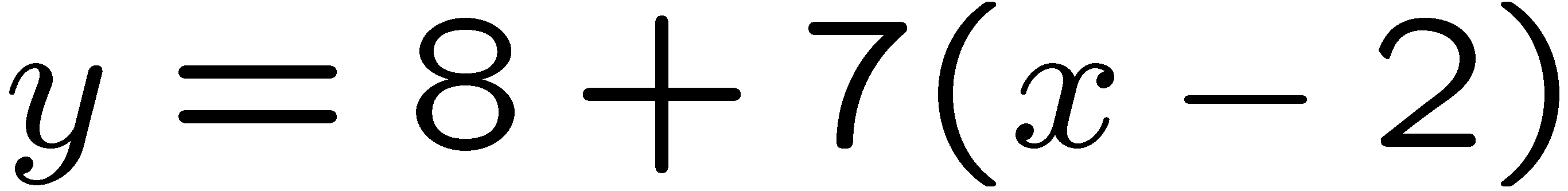 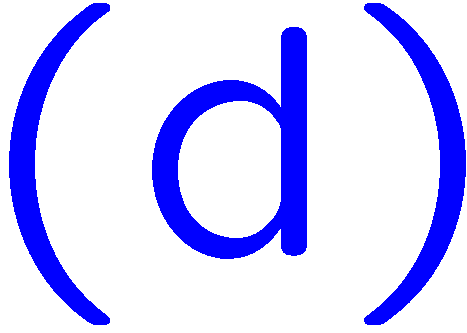 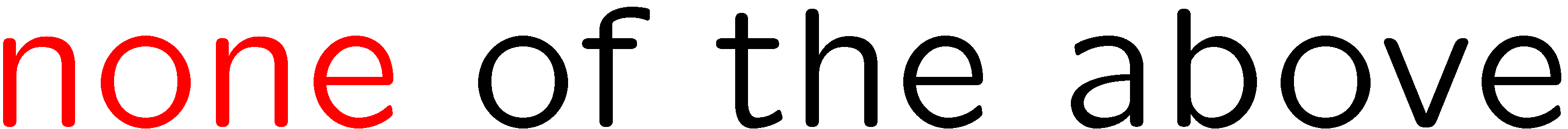 6
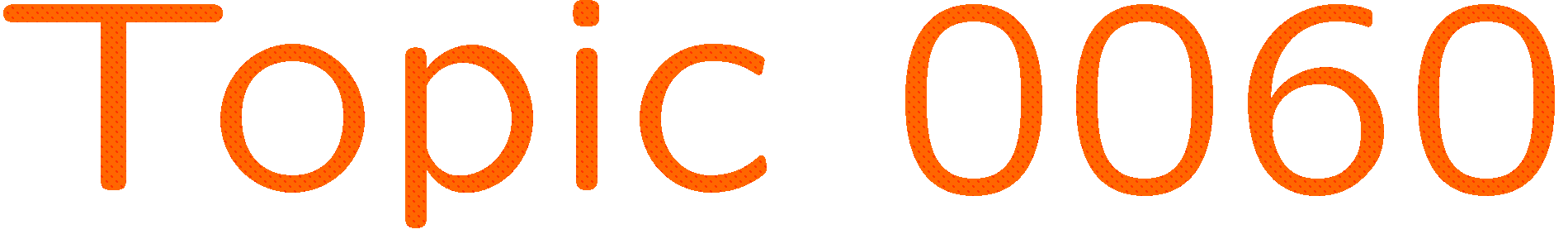 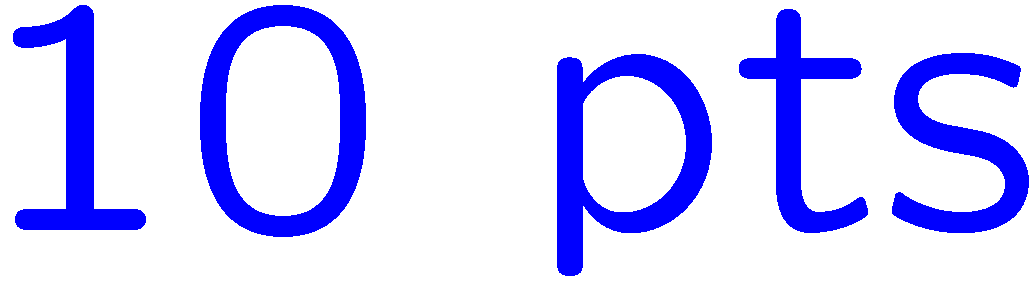 0 of 5
1+1=
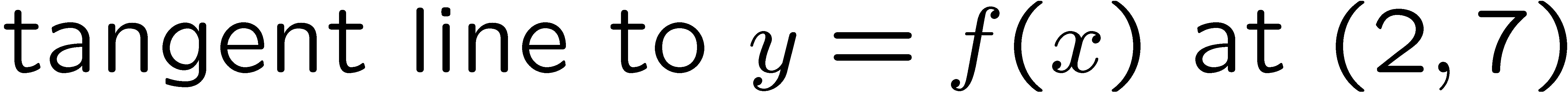 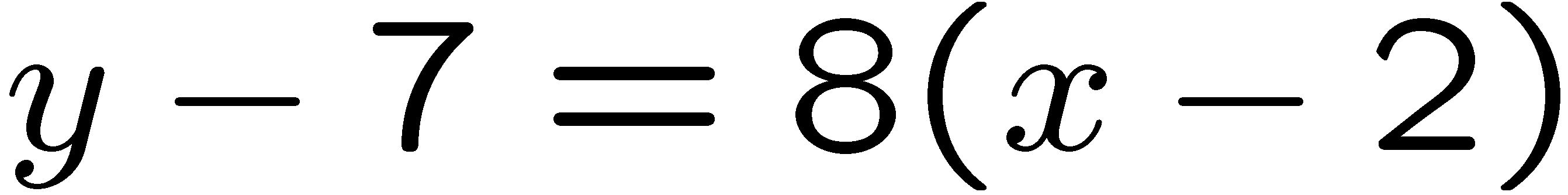 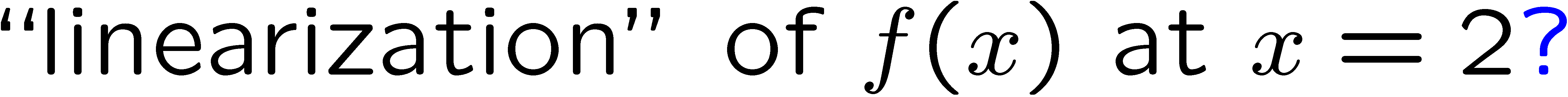 1
2
3
4
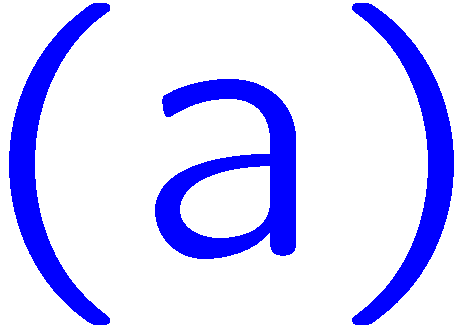 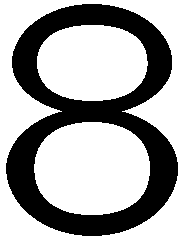 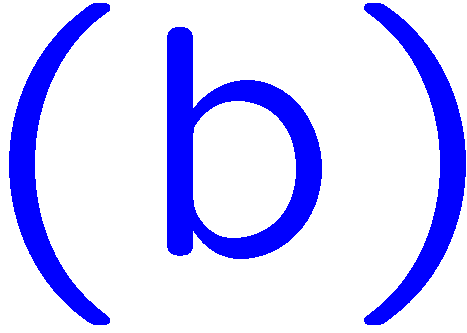 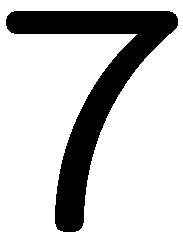 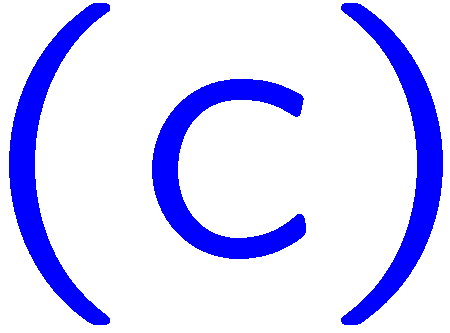 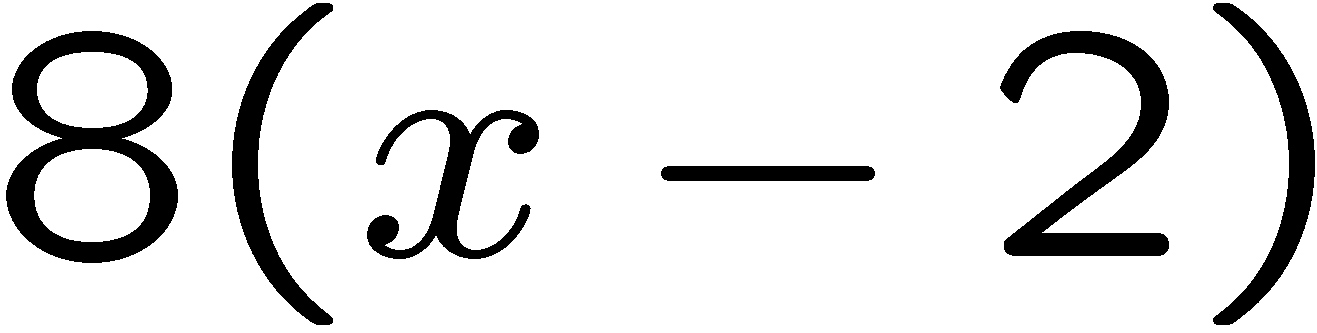 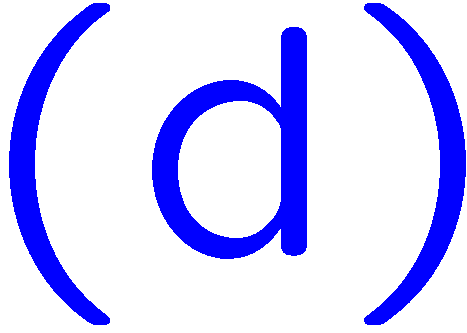 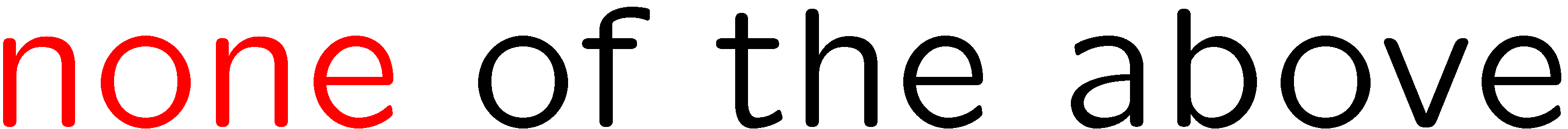 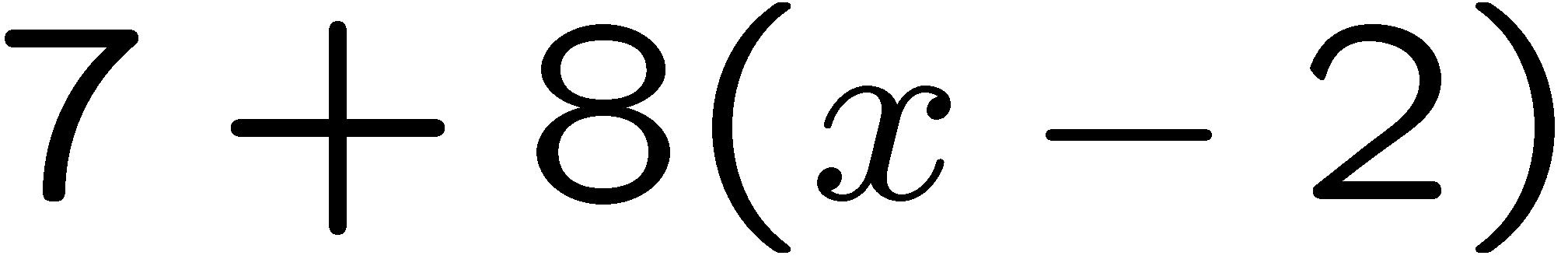 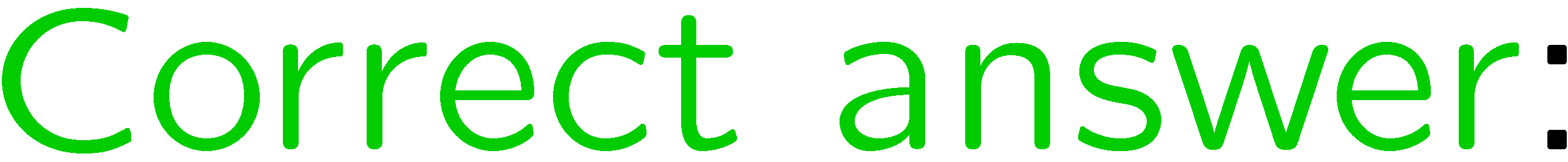 7
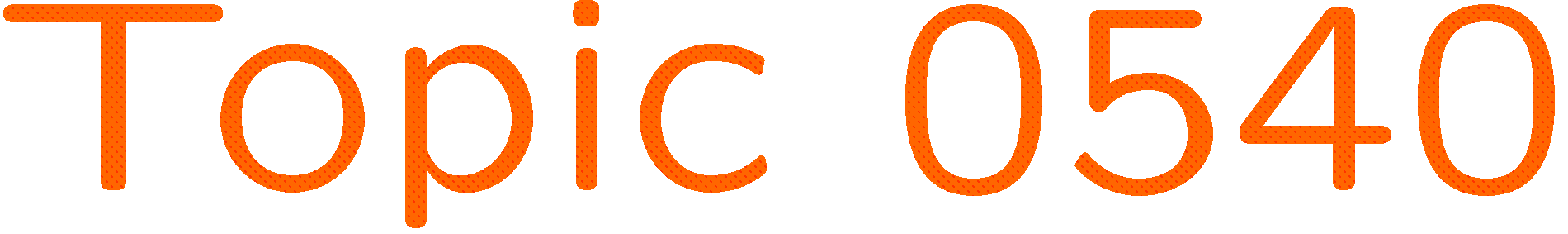 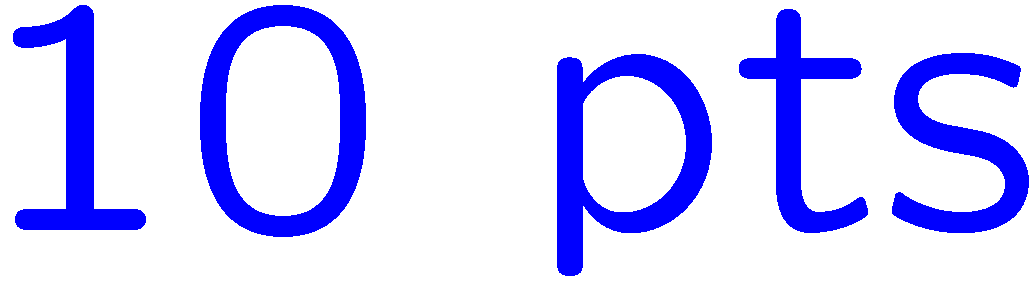 0 of 5
1+1=
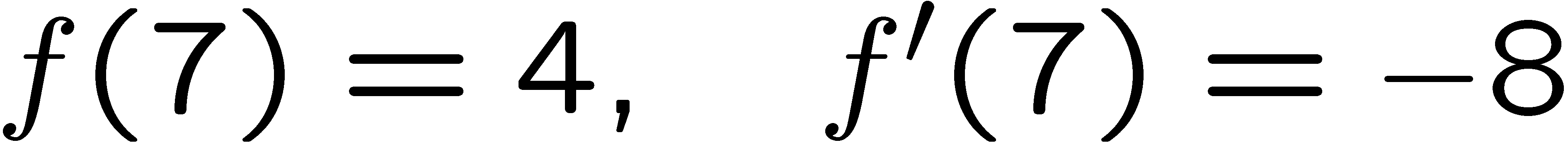 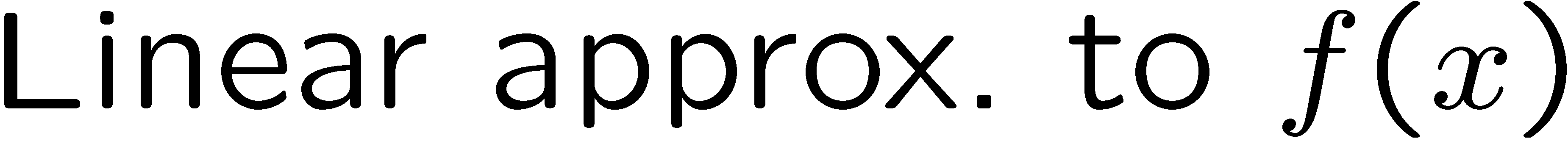 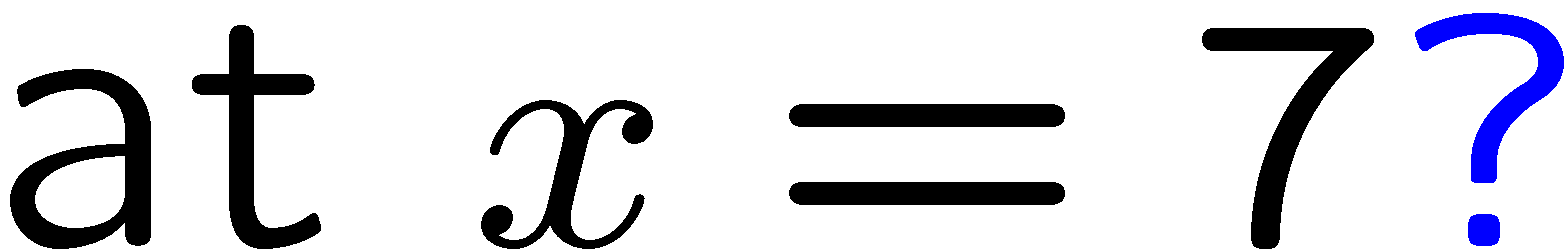 1
2
3
4
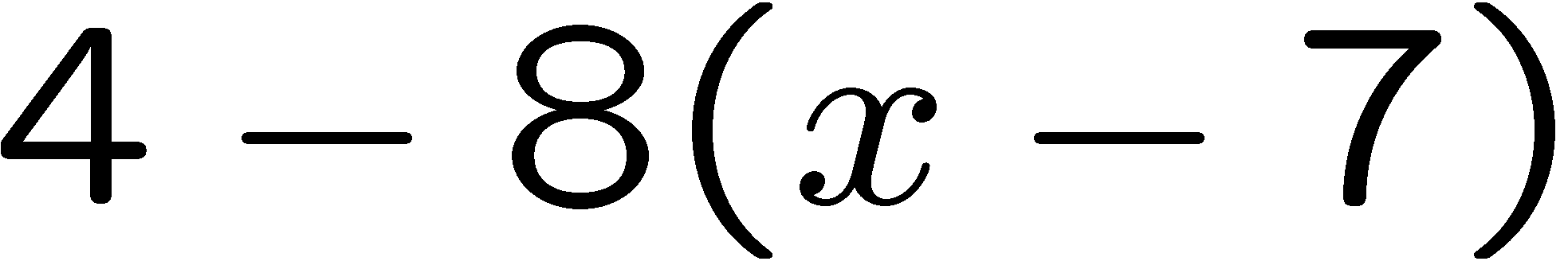 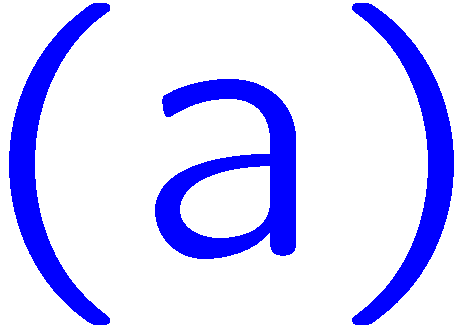 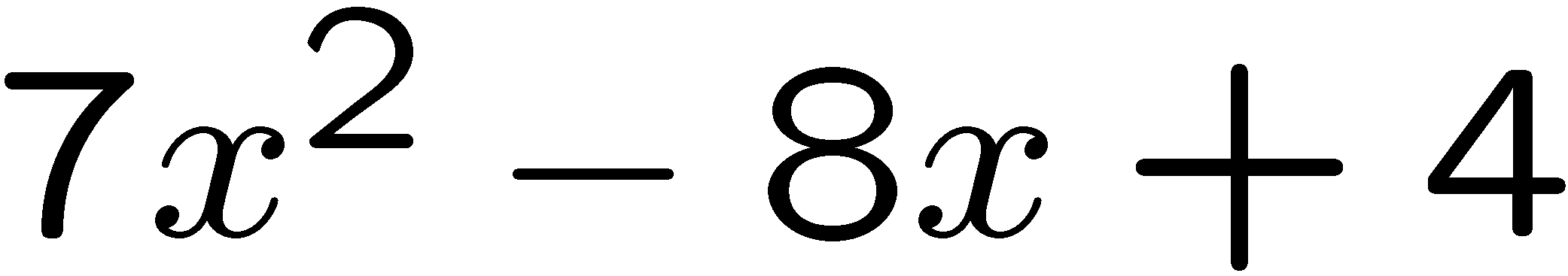 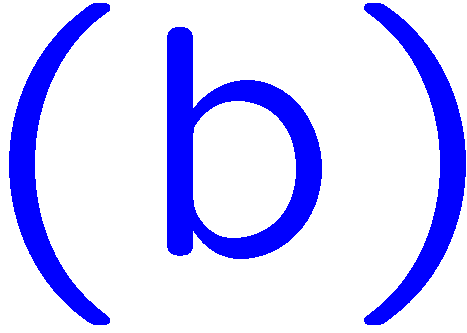 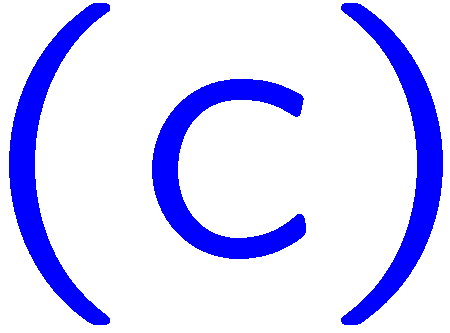 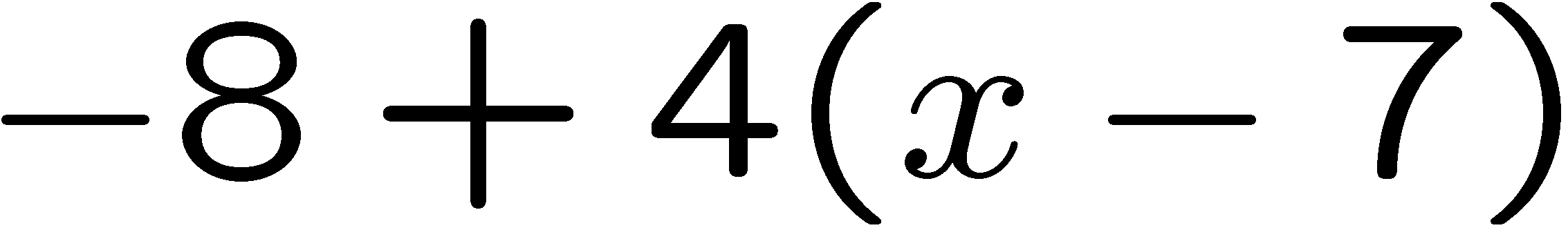 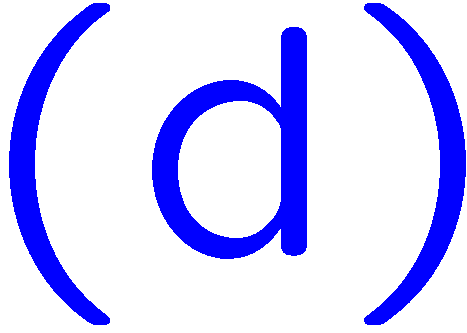 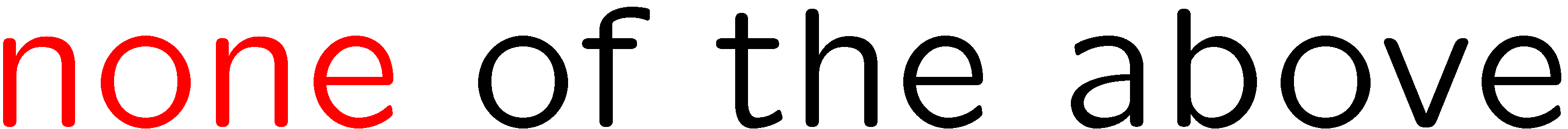 8
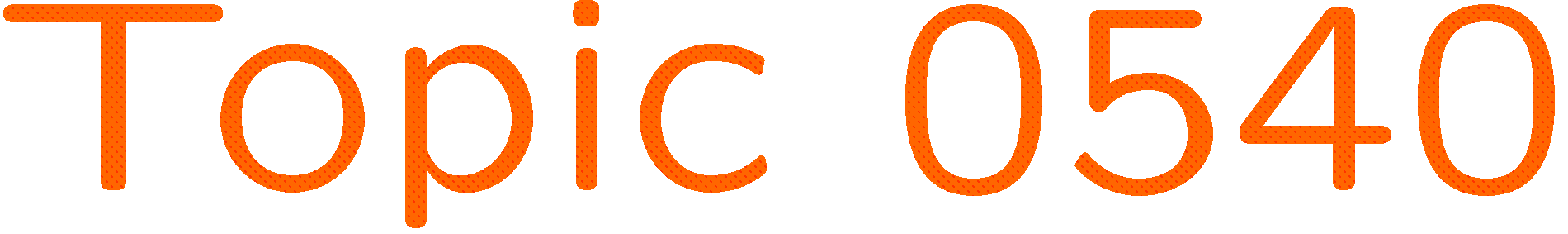 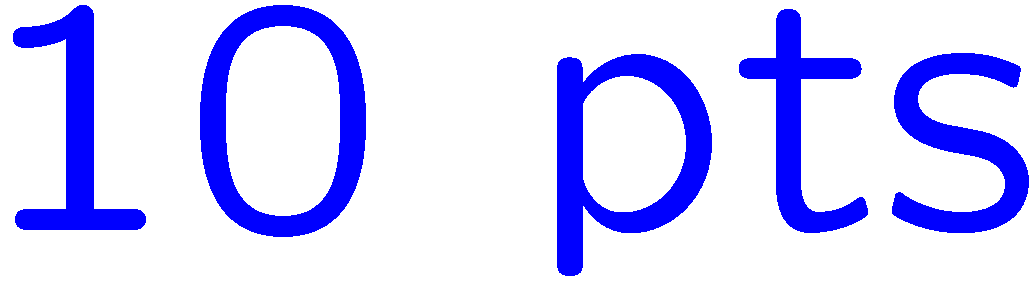 0 of 5
1+1=
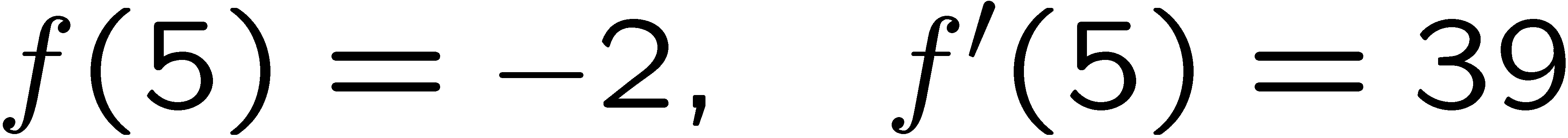 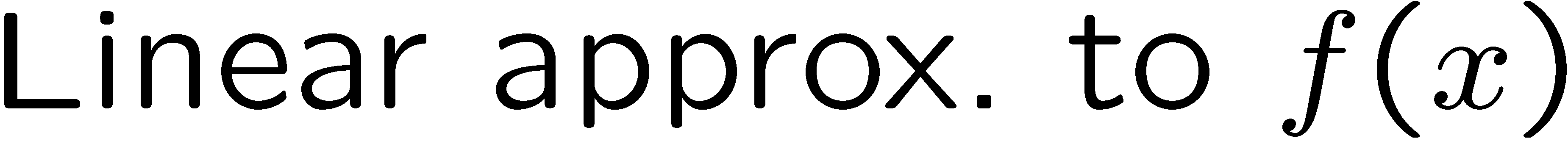 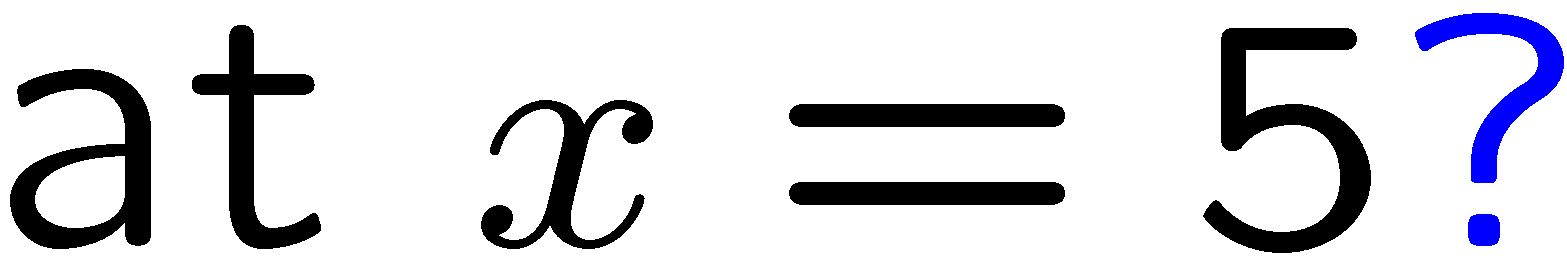 1
2
3
4
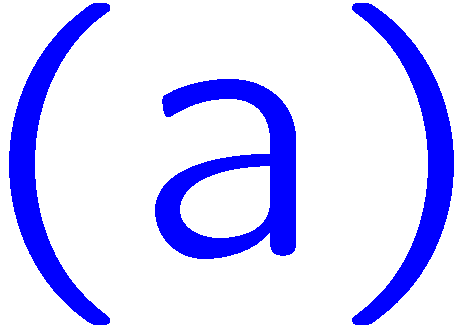 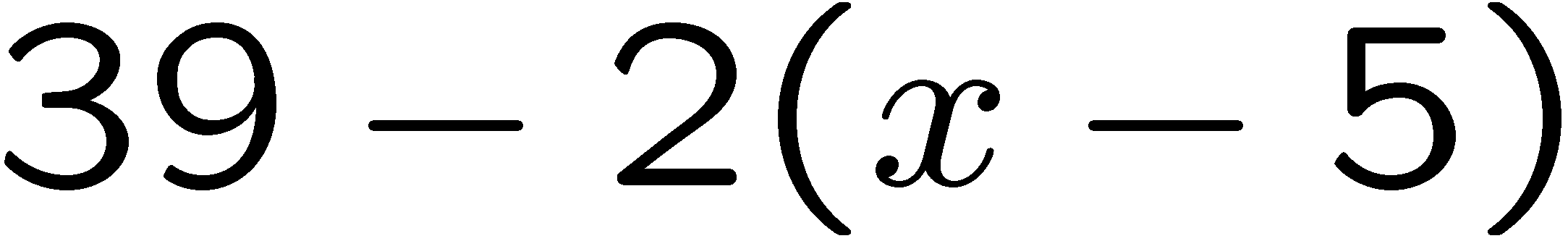 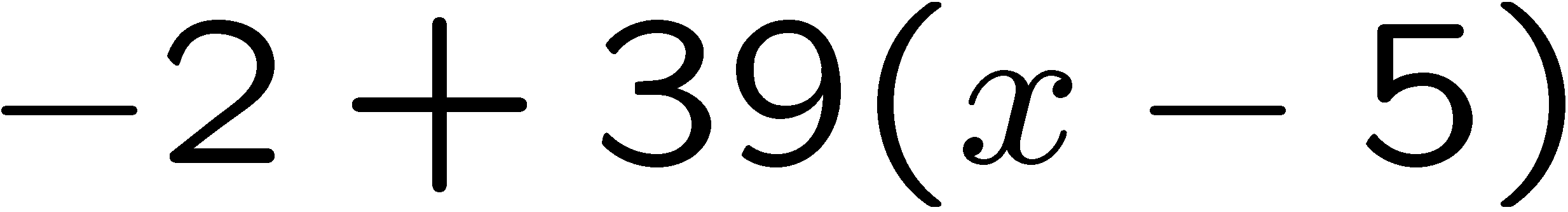 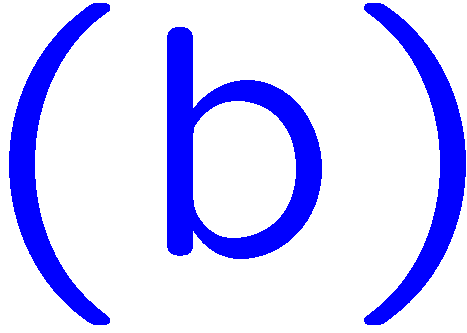 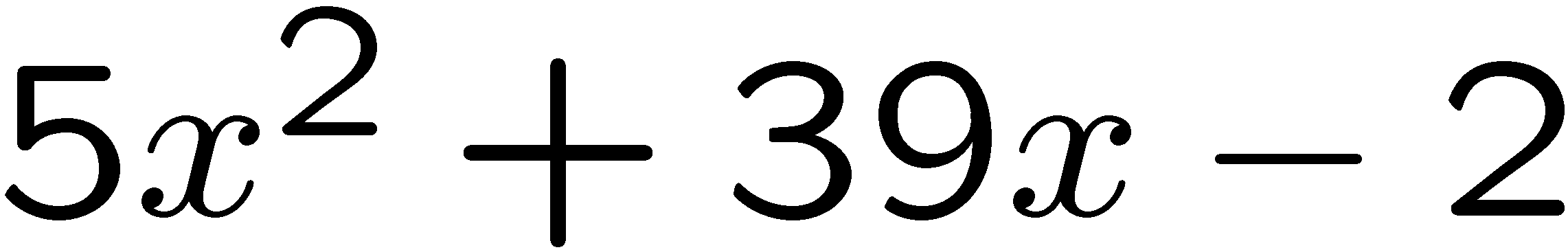 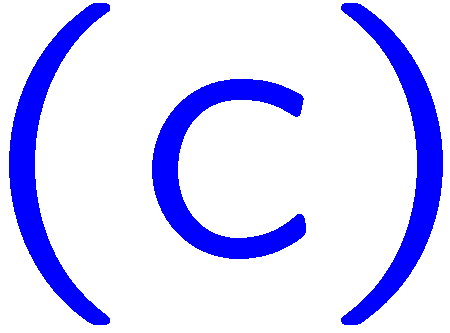 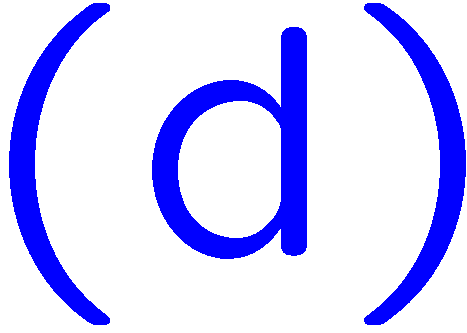 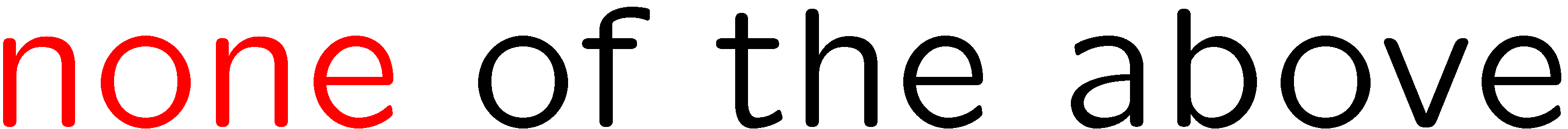 9
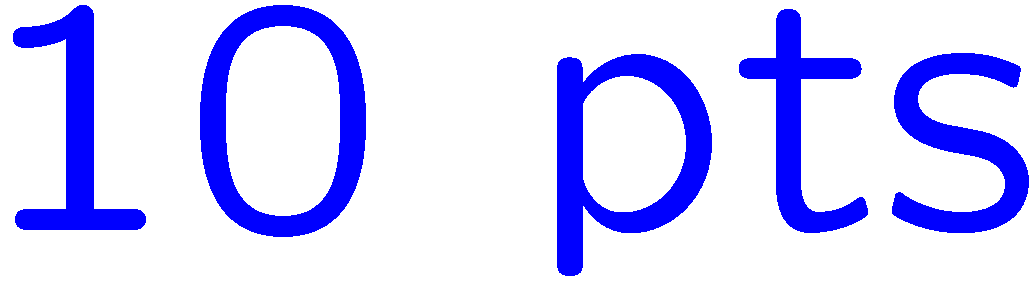 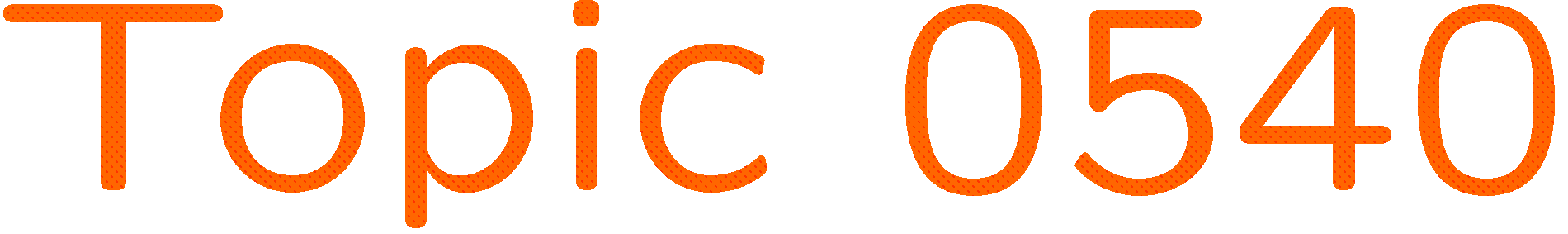 0 of 5
1+1=
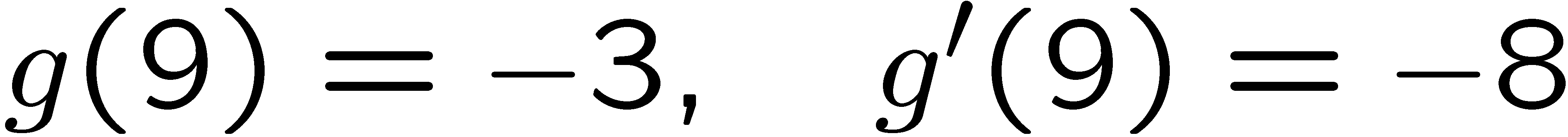 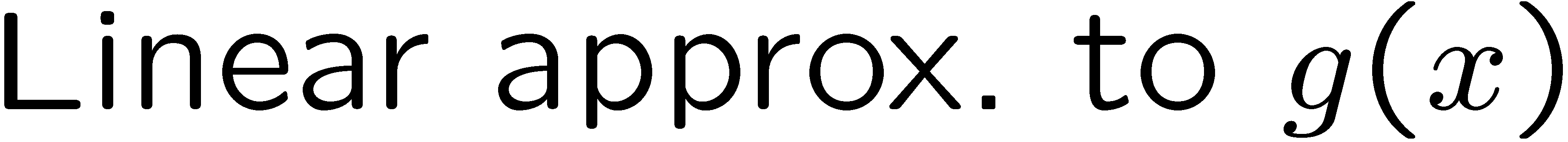 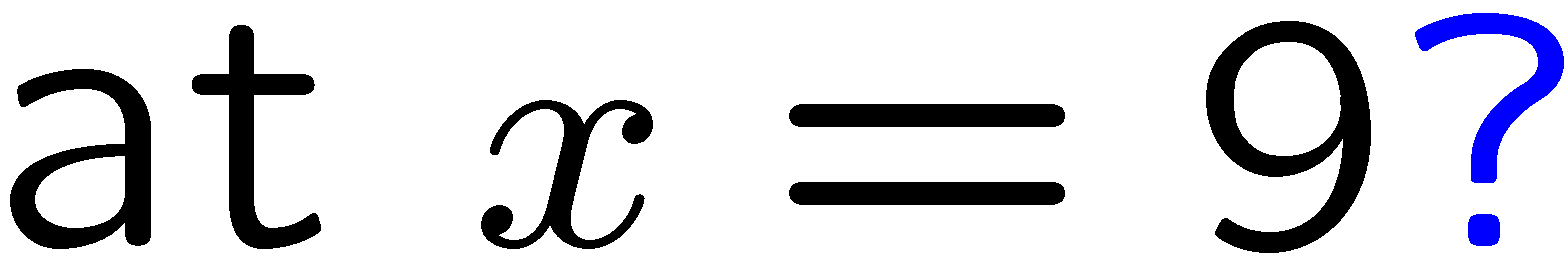 1
2
3
4
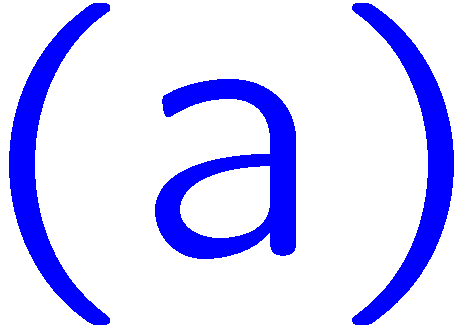 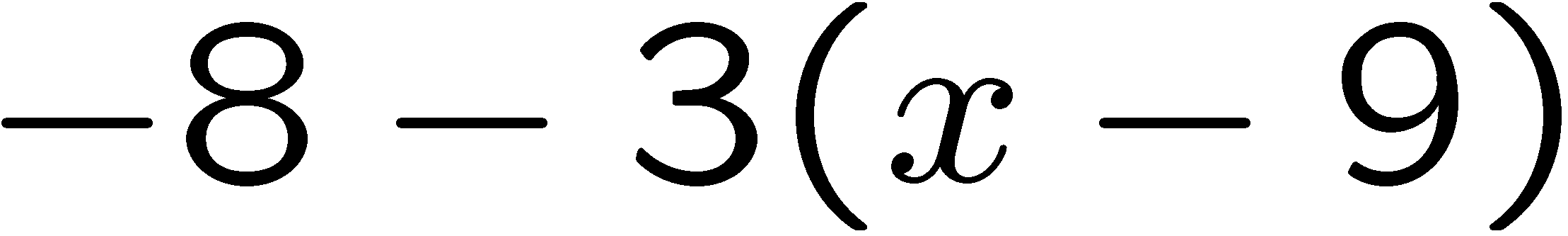 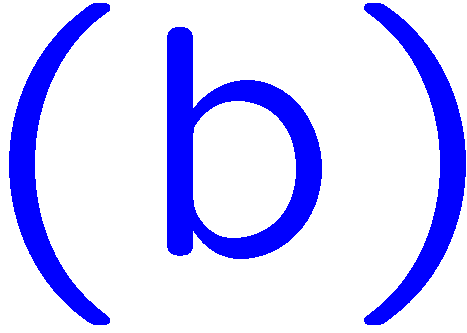 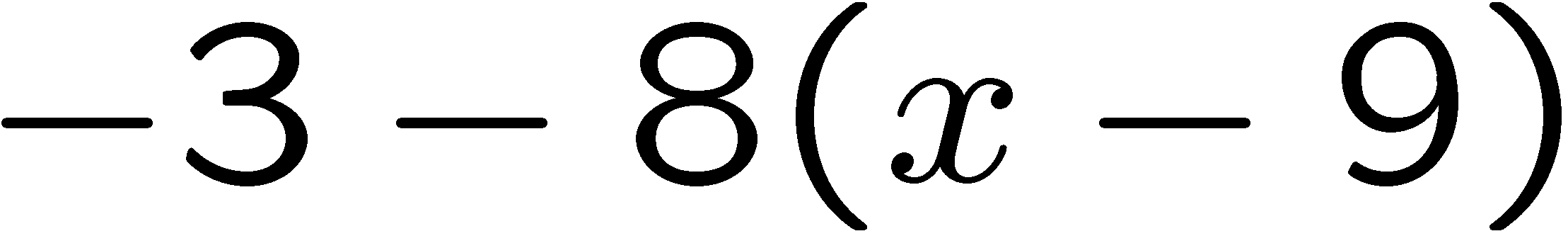 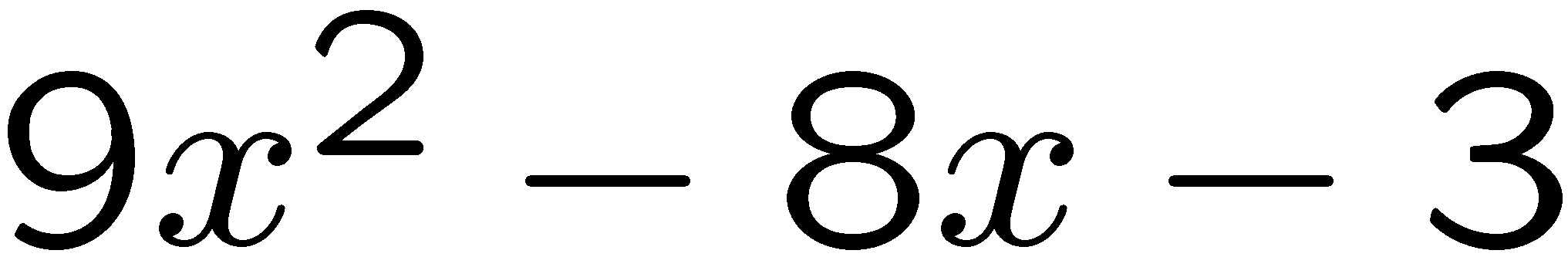 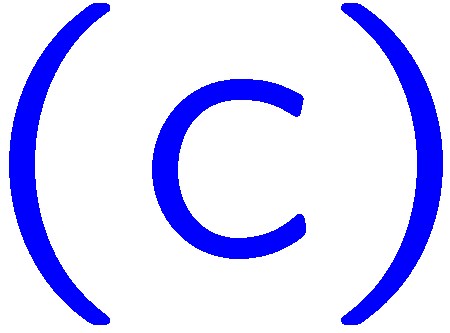 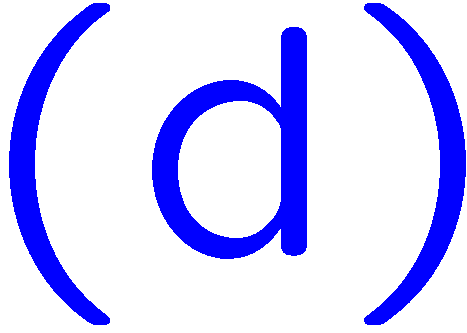 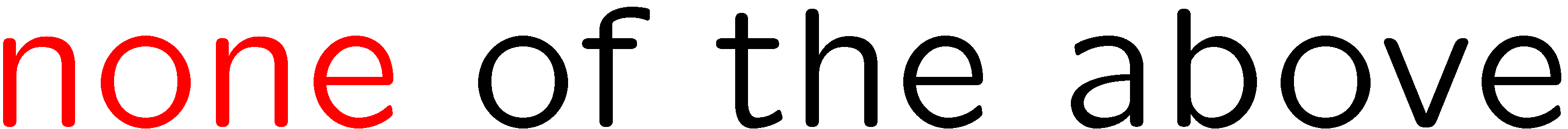 10
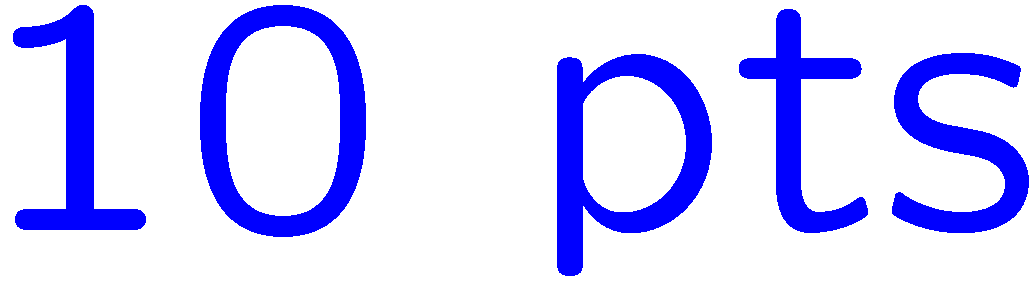 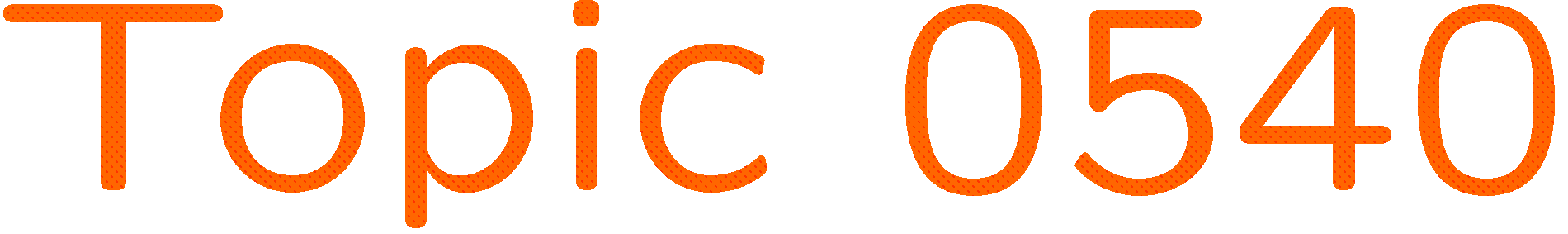 0 of 5
1+1=
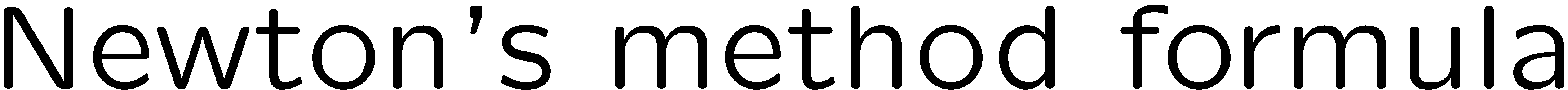 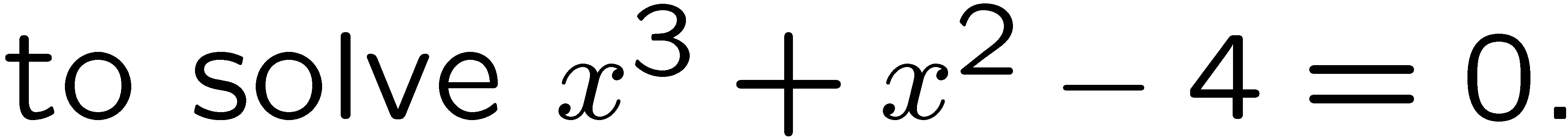 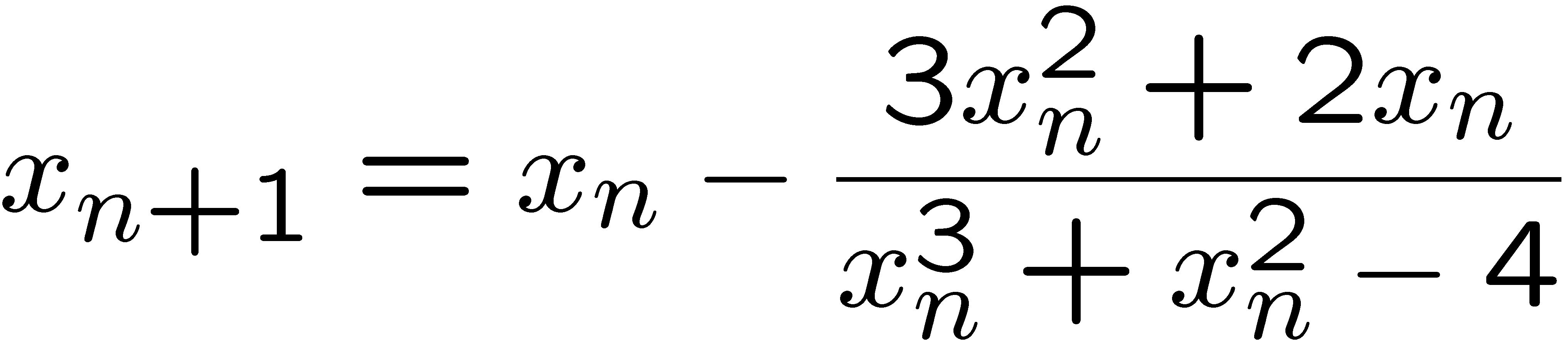 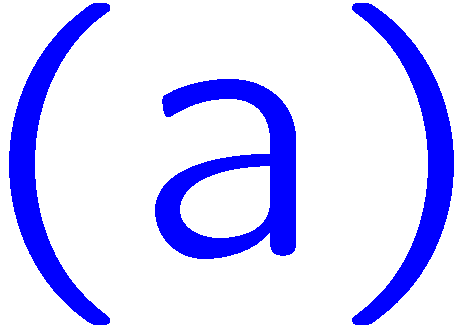 1
2
3
4
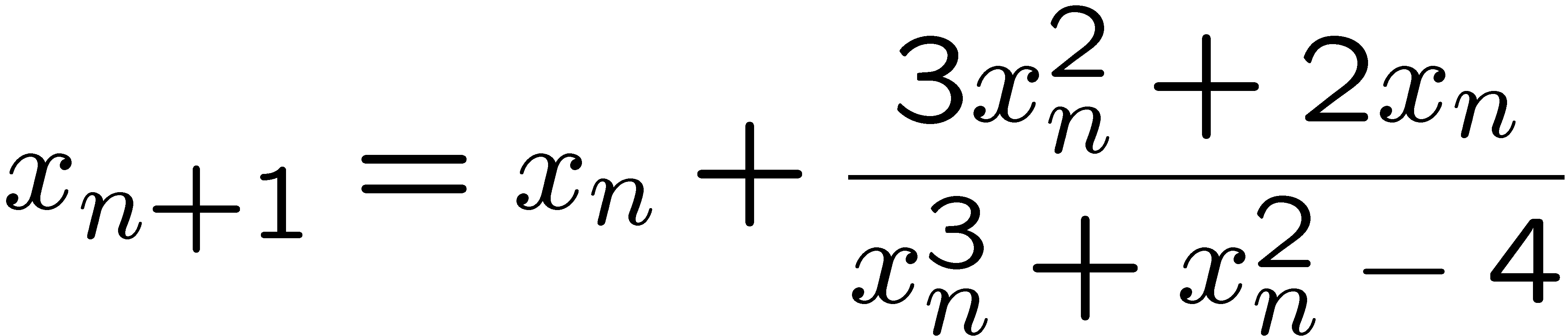 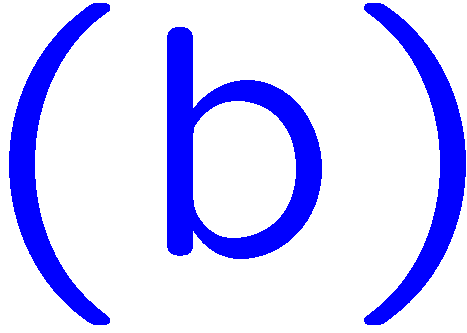 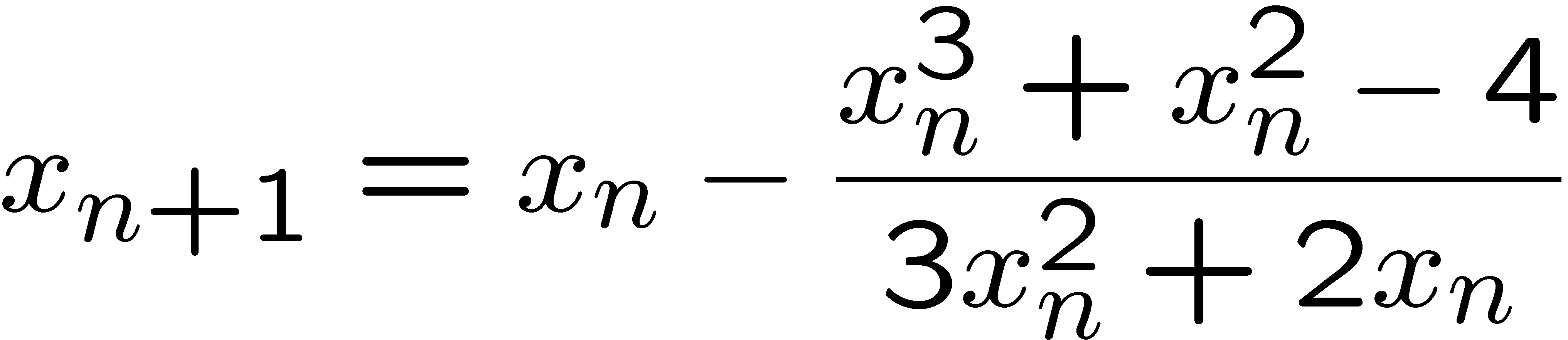 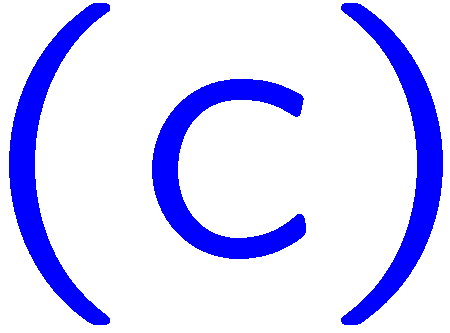 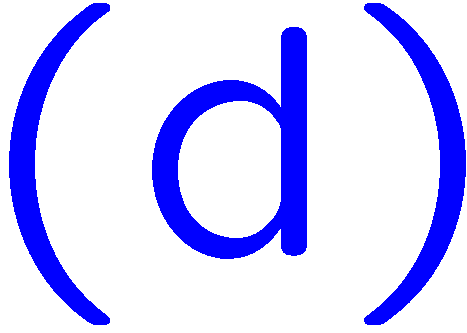 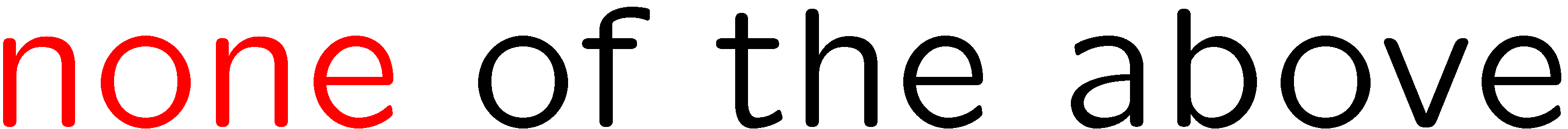 11
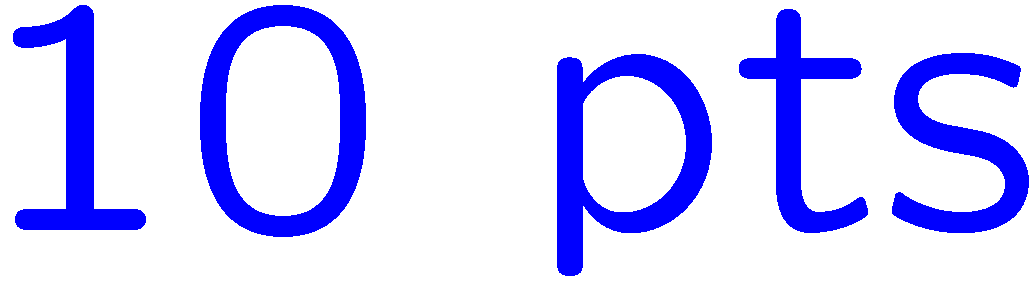 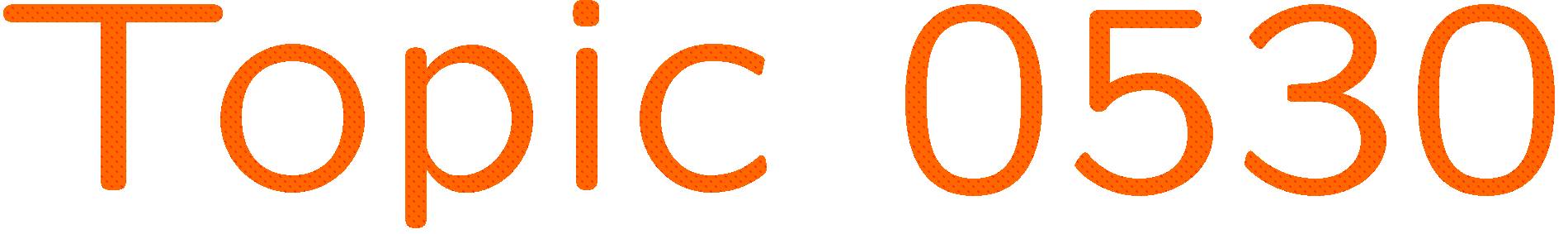 0 of 5
1+1=
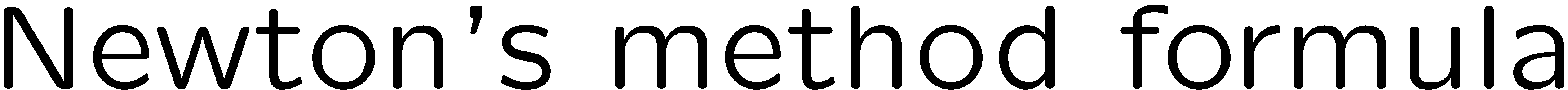 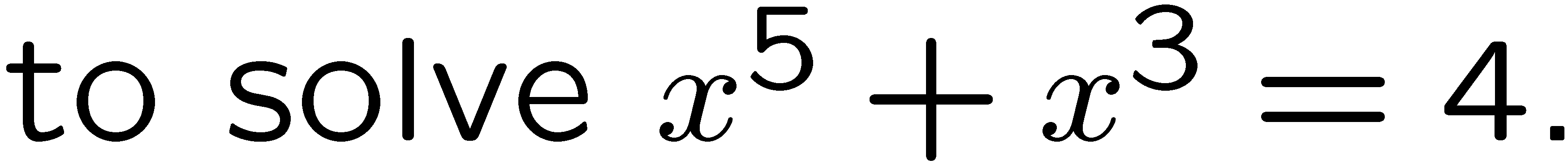 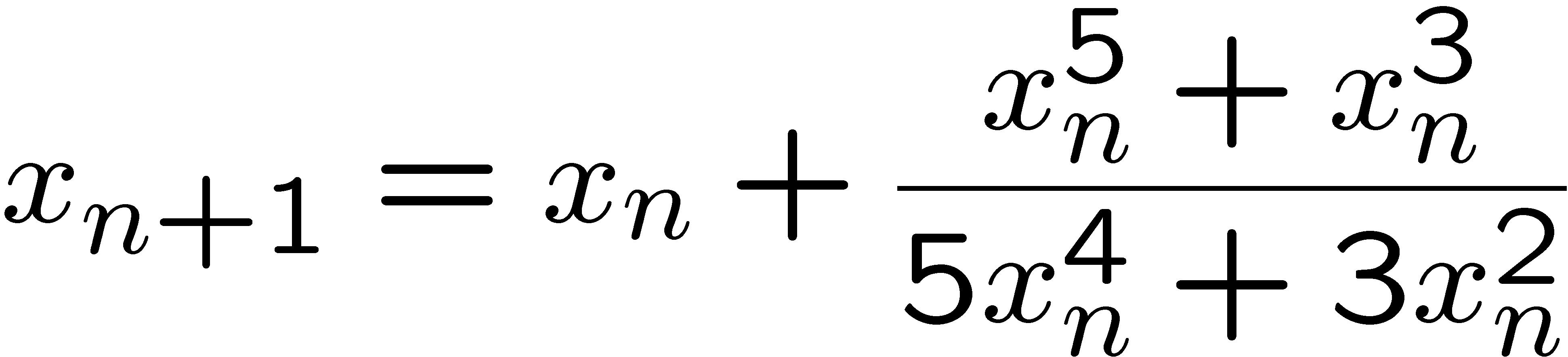 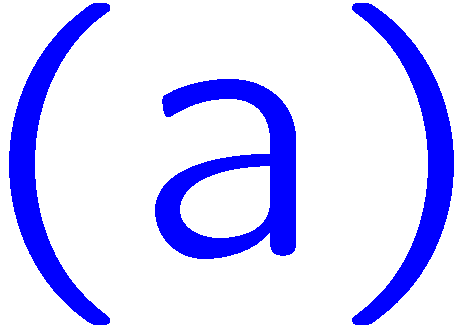 1
2
3
4
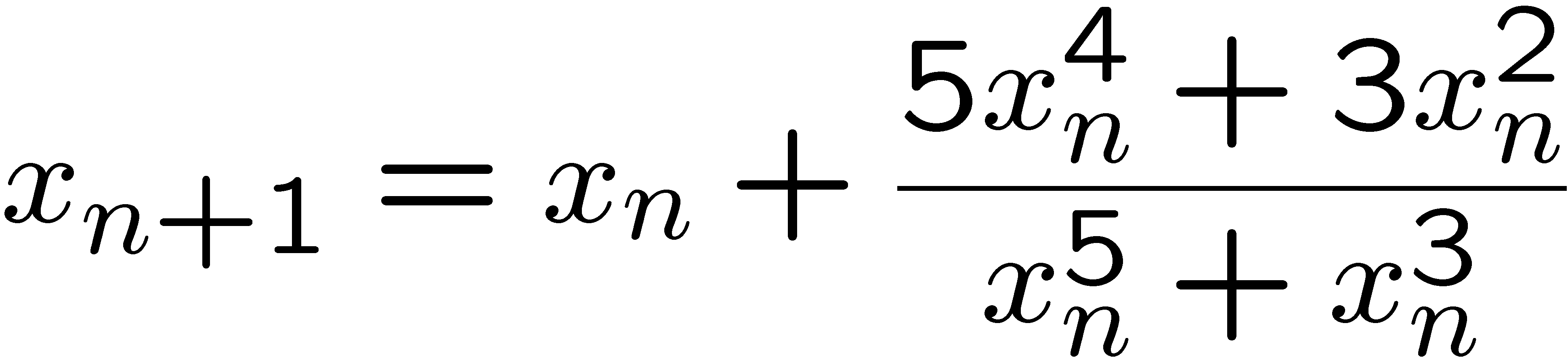 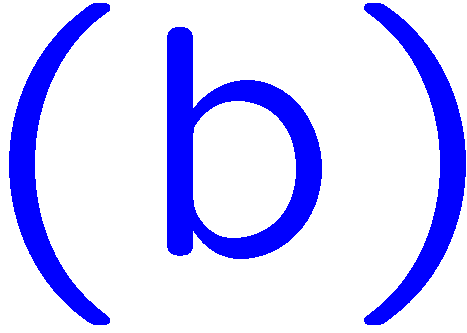 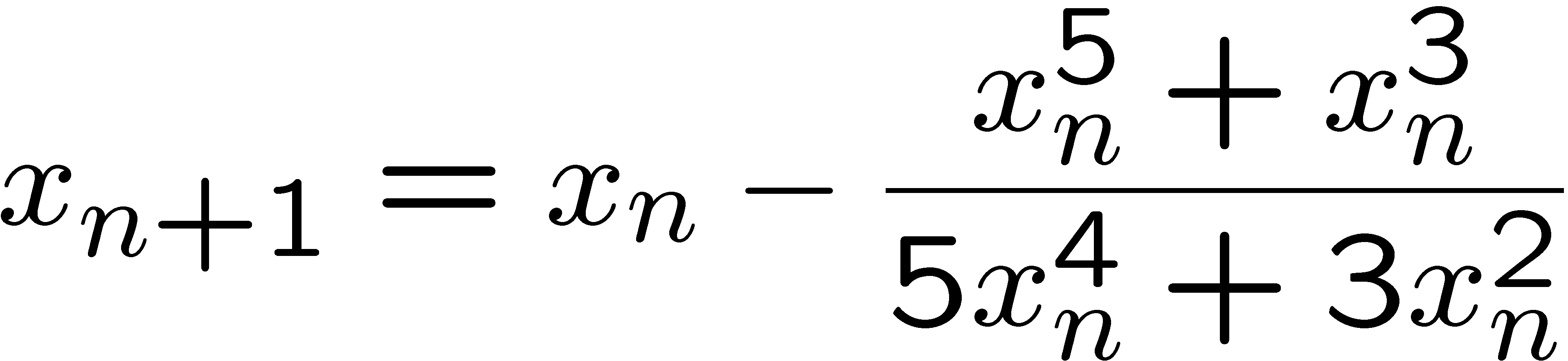 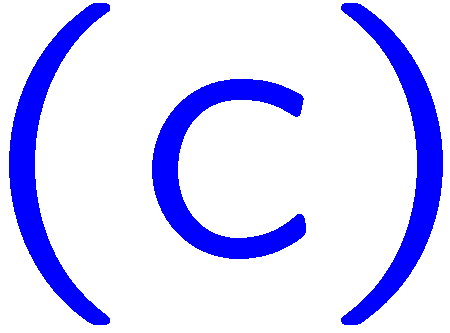 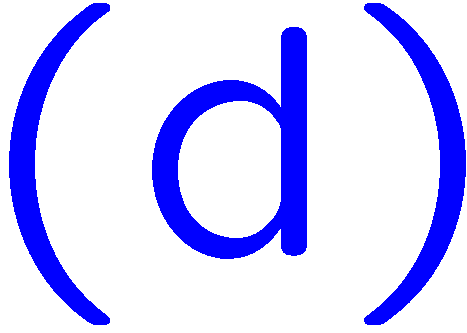 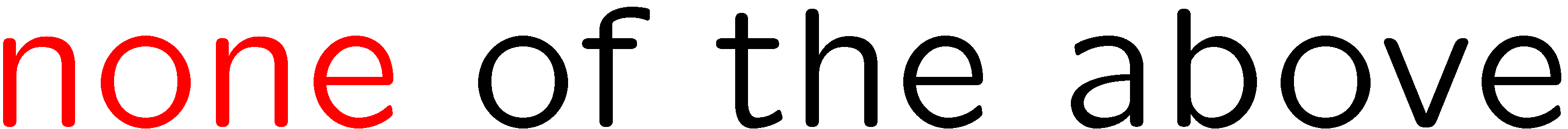 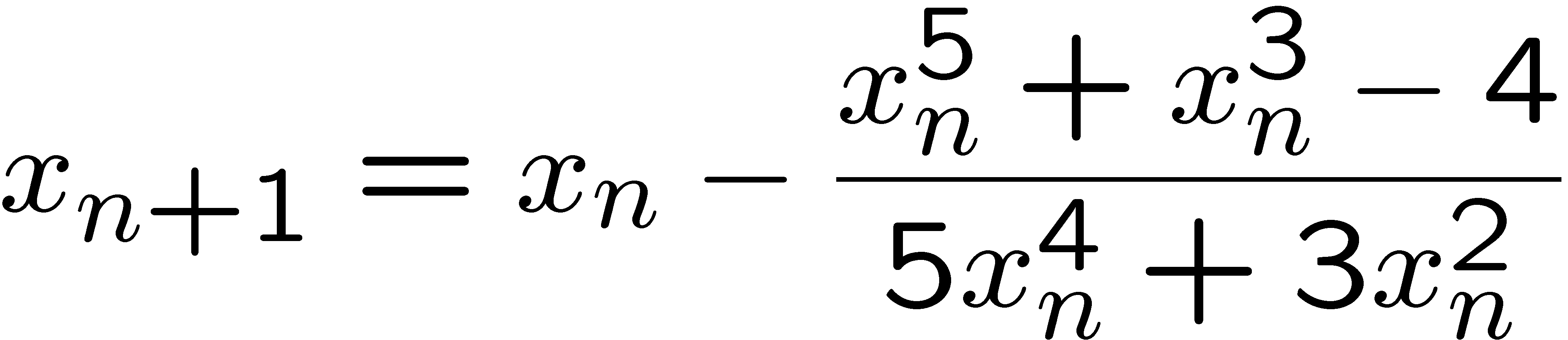 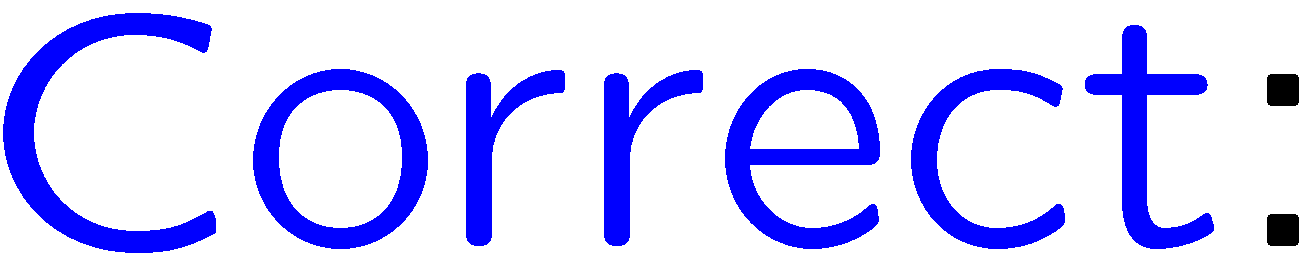 12
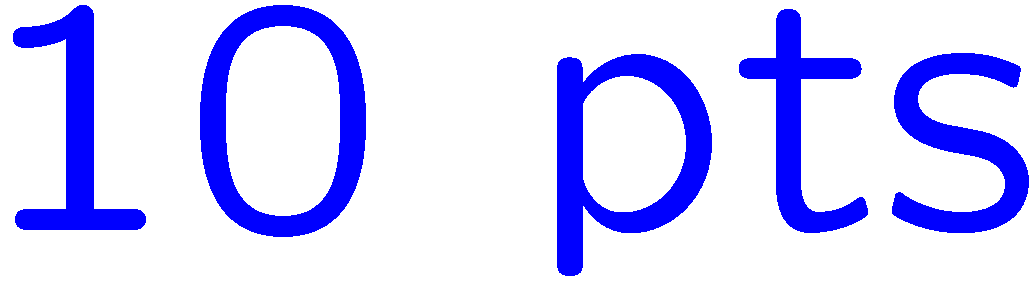 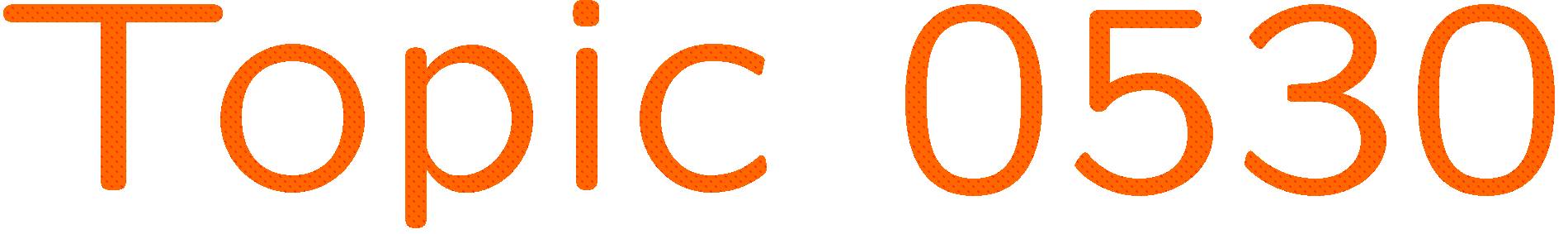 0 of 5
1+1=
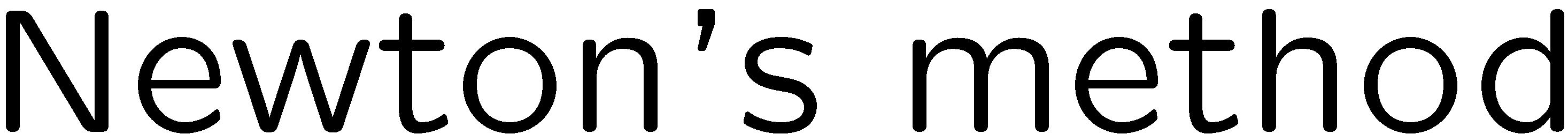 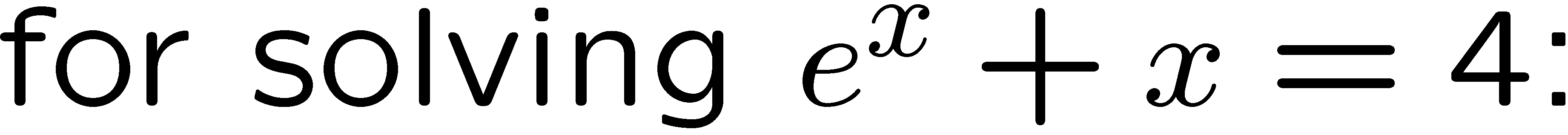 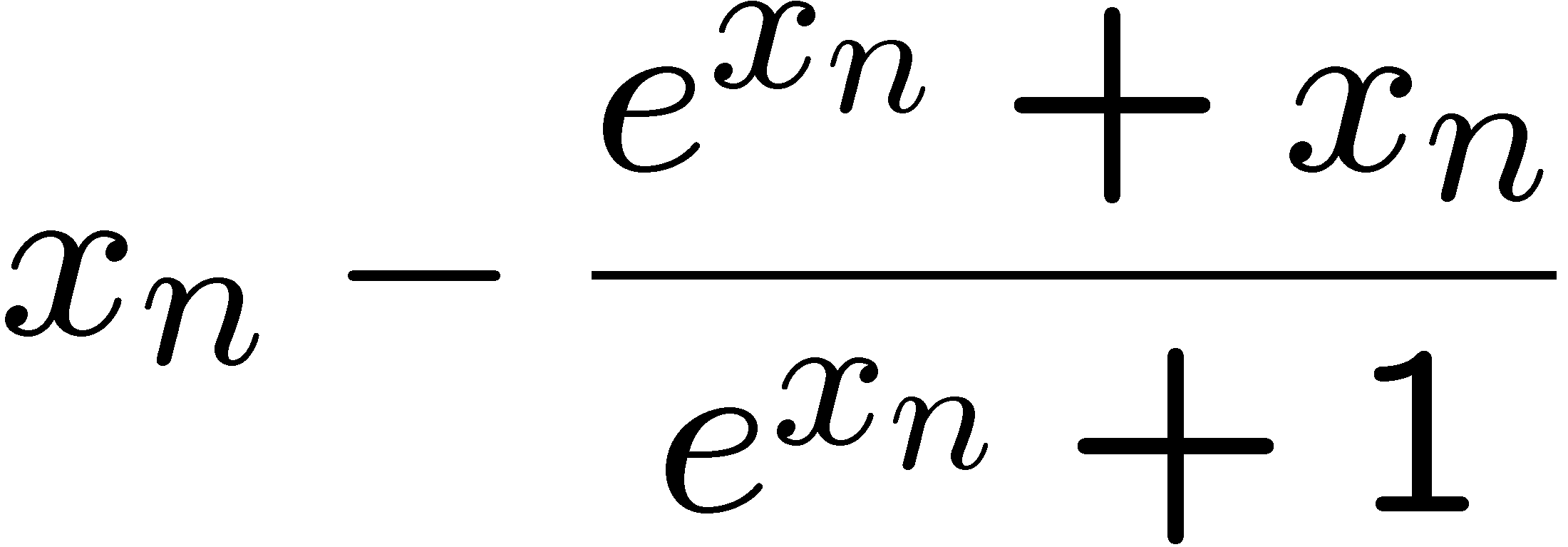 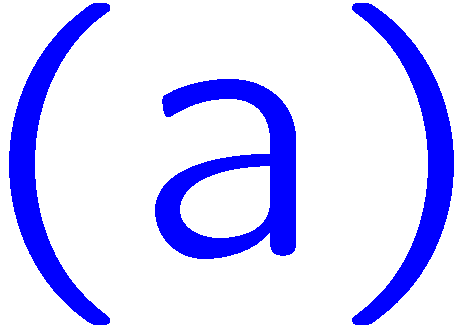 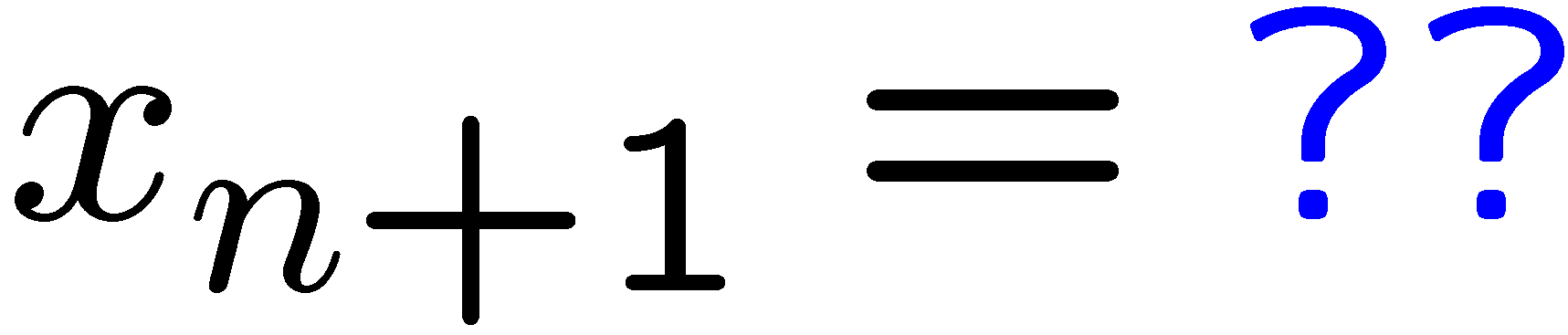 1
2
3
4
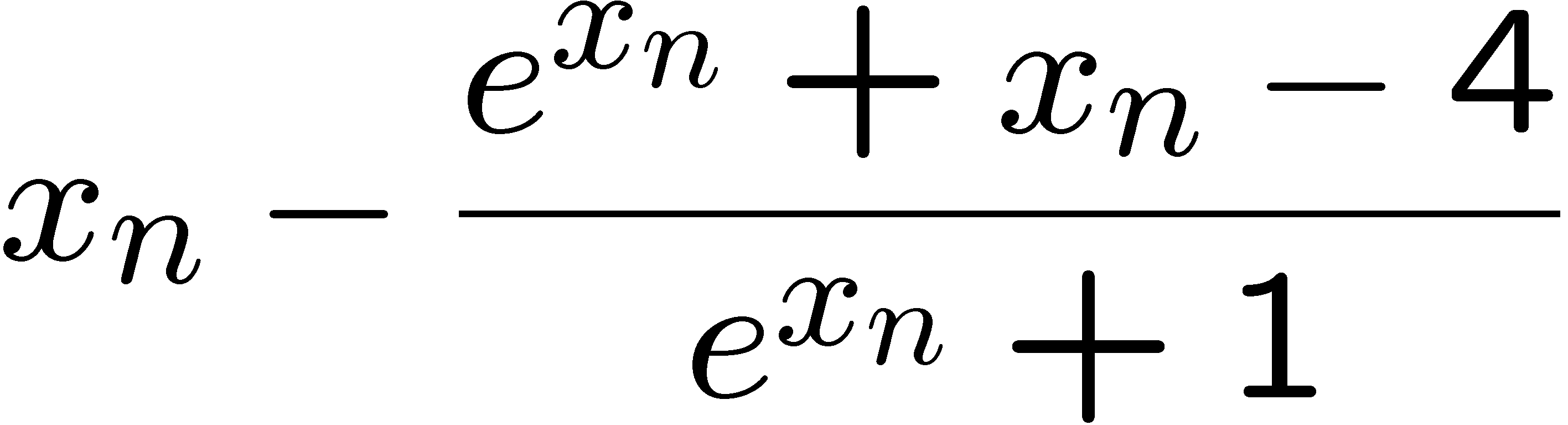 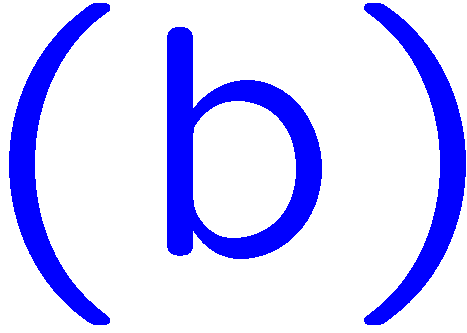 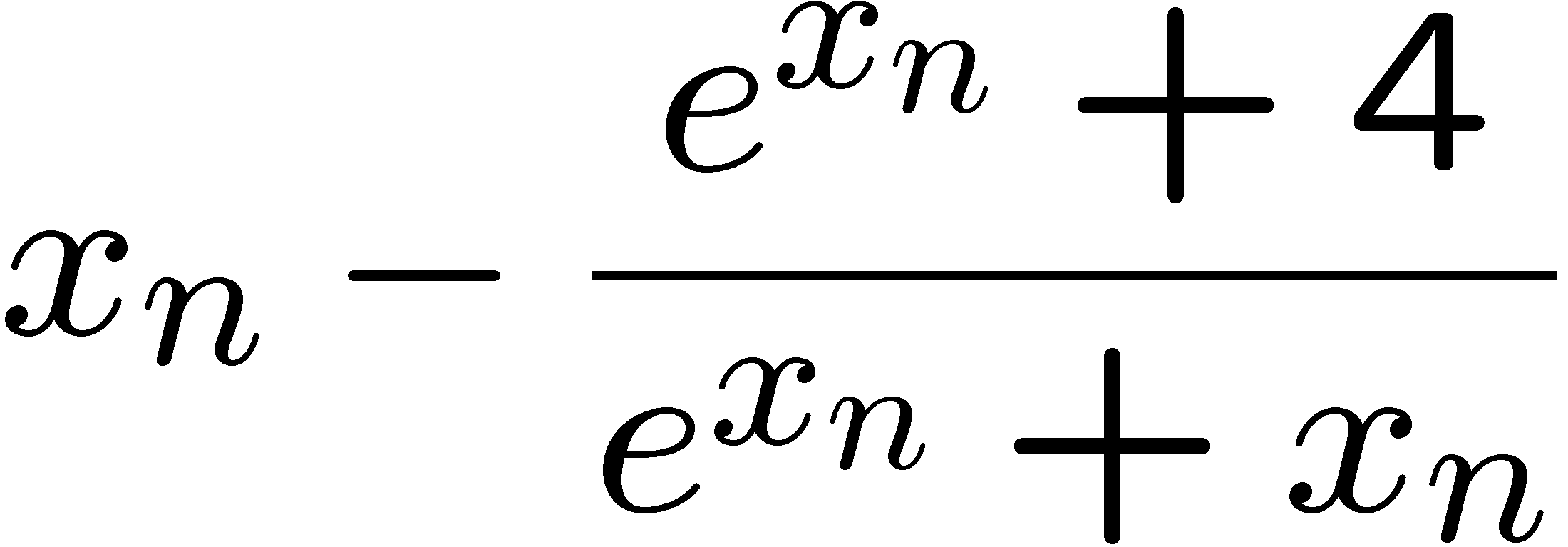 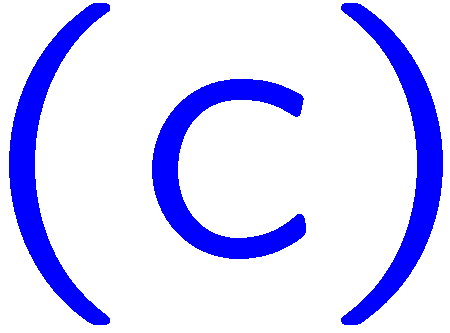 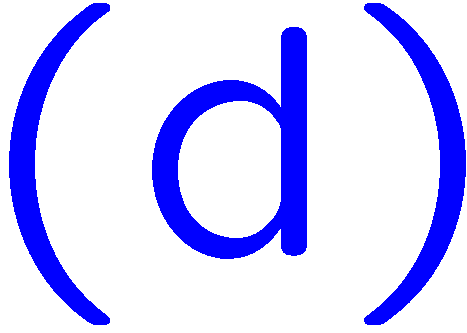 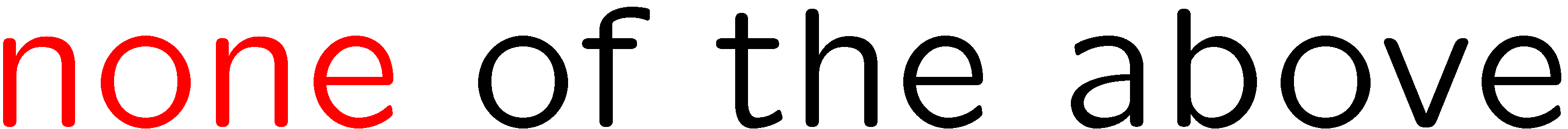 13
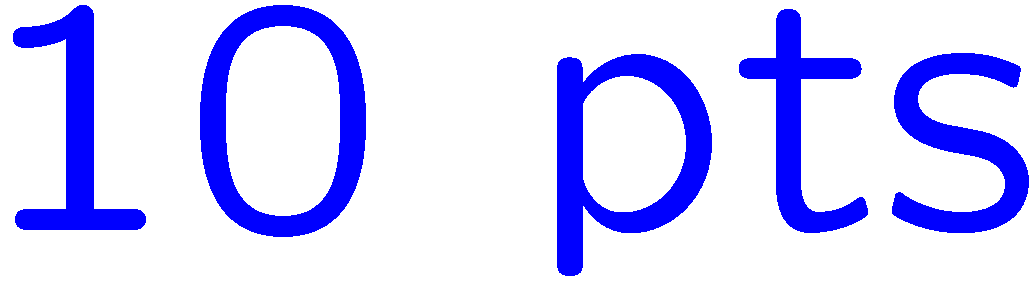 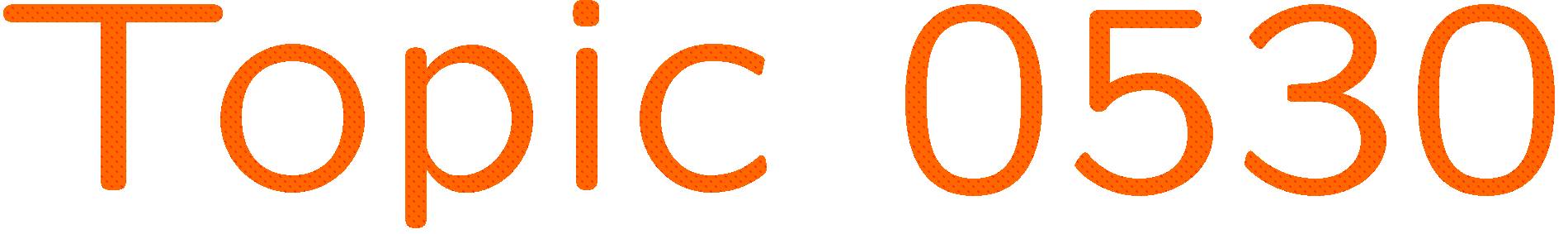 0 of 5
1+1=
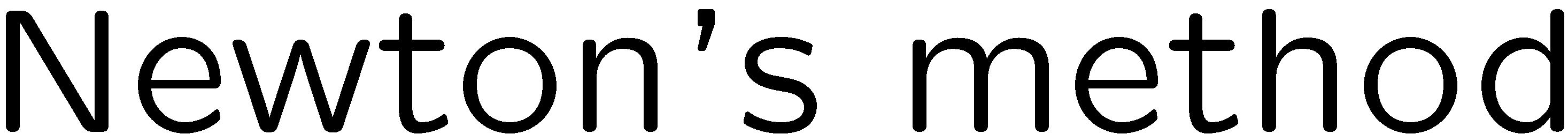 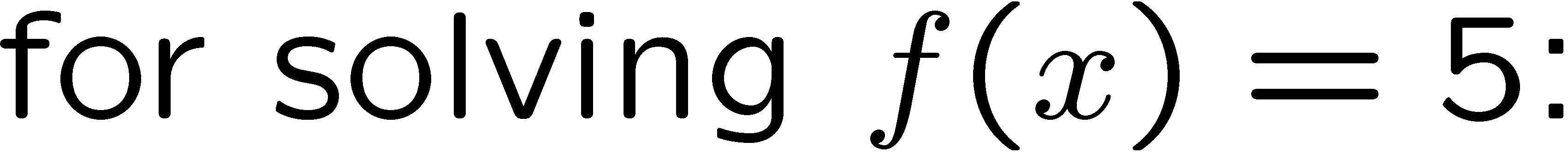 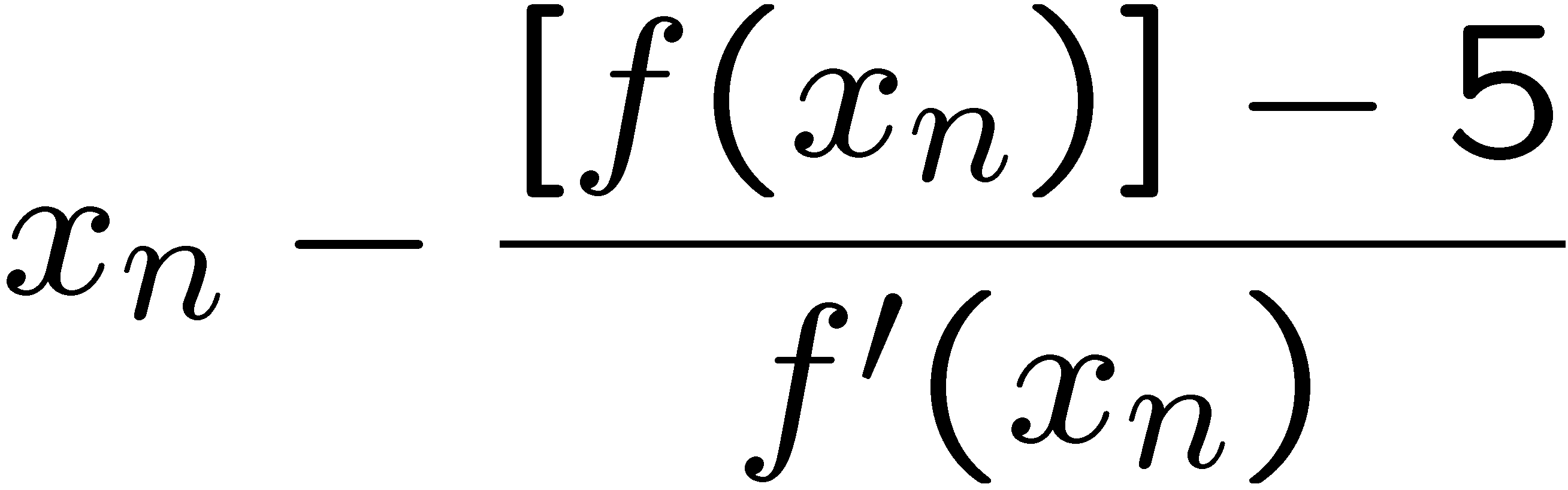 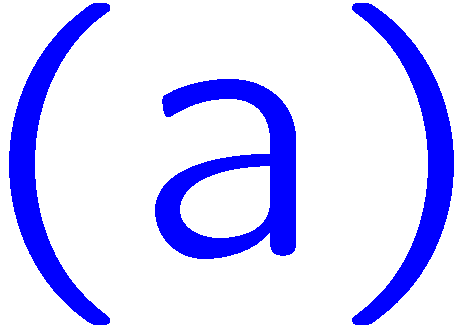 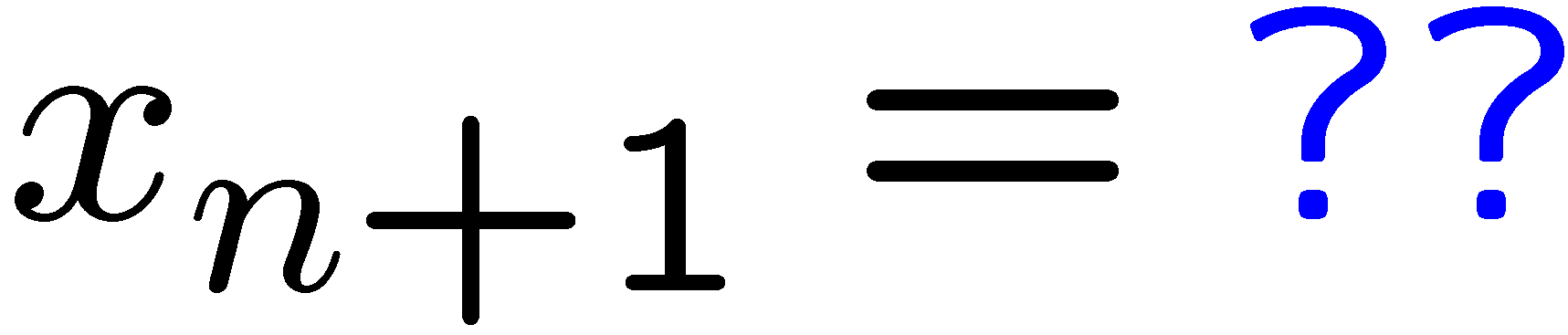 1
2
3
4
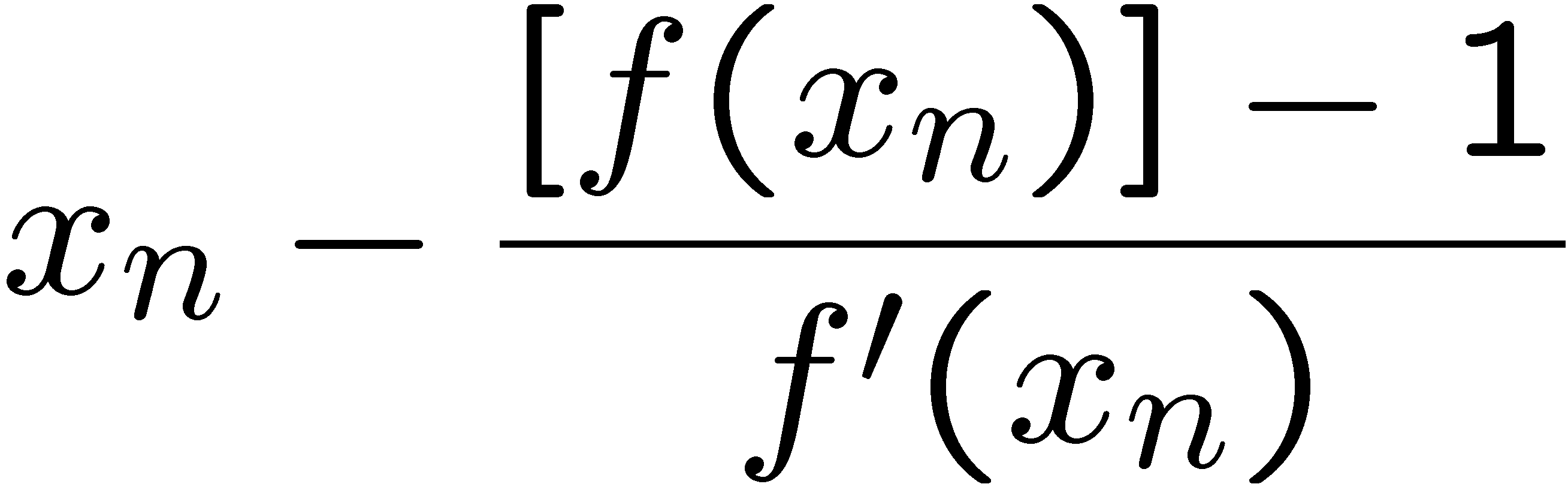 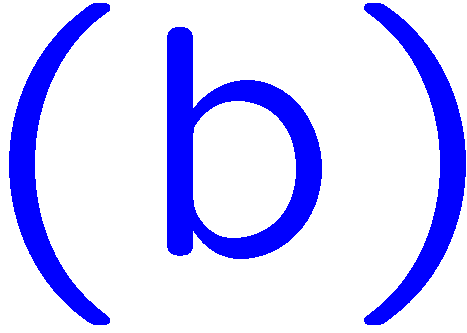 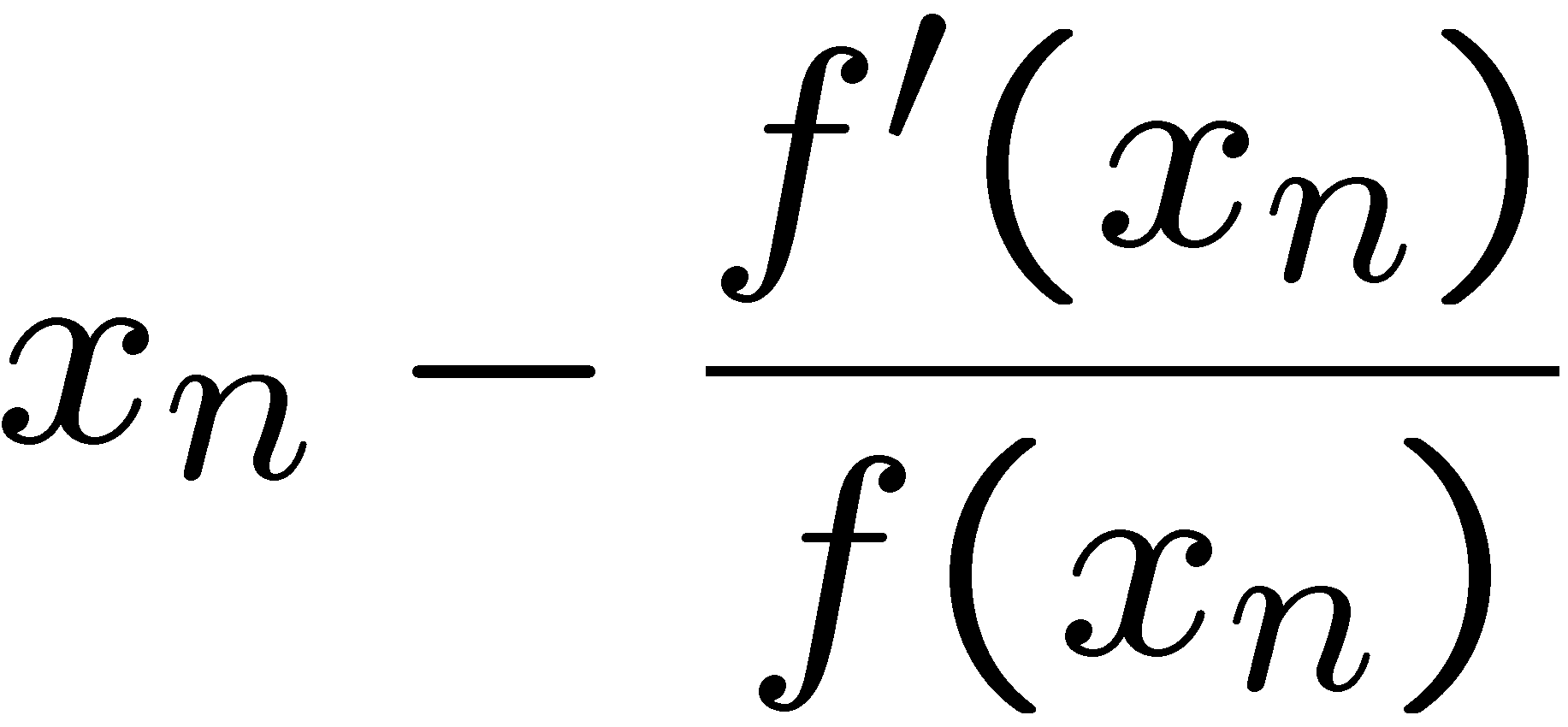 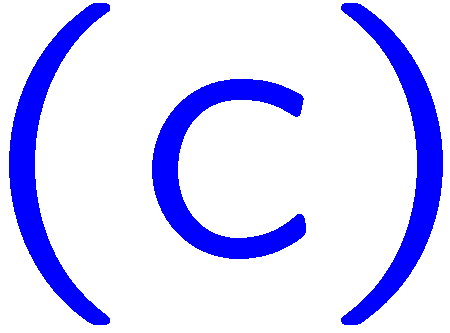 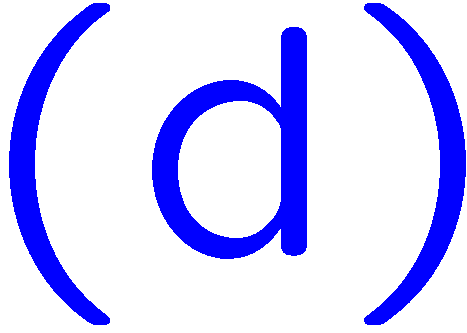 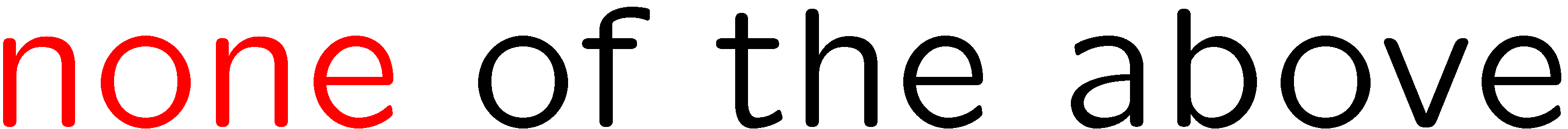 14
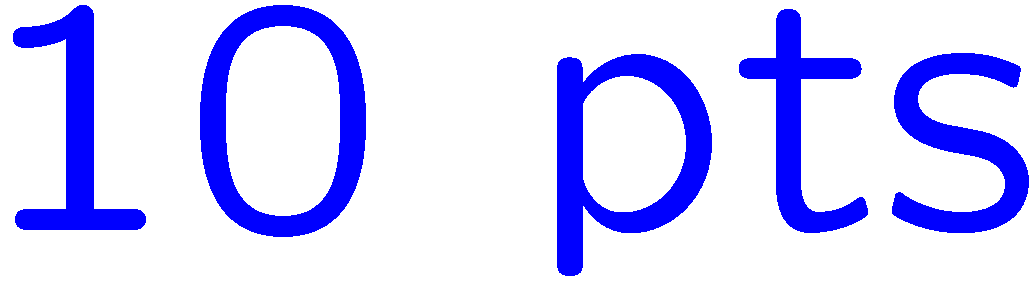 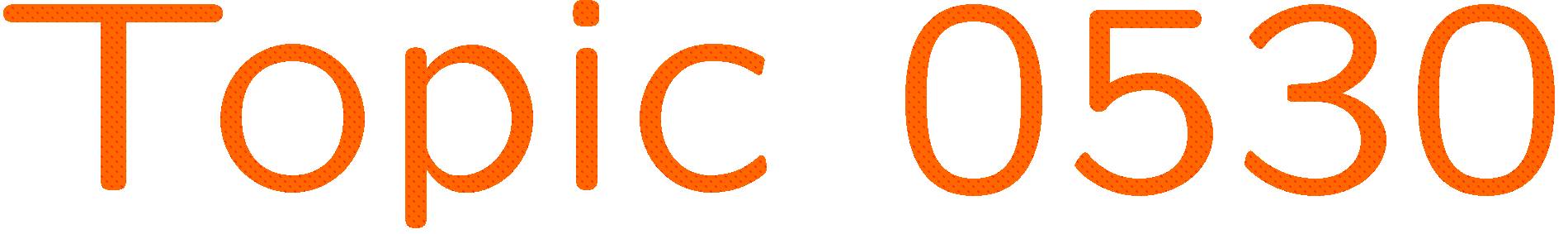 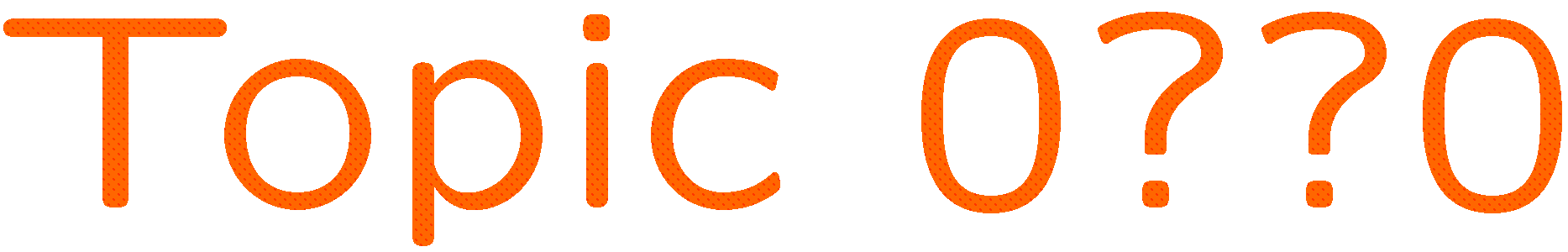 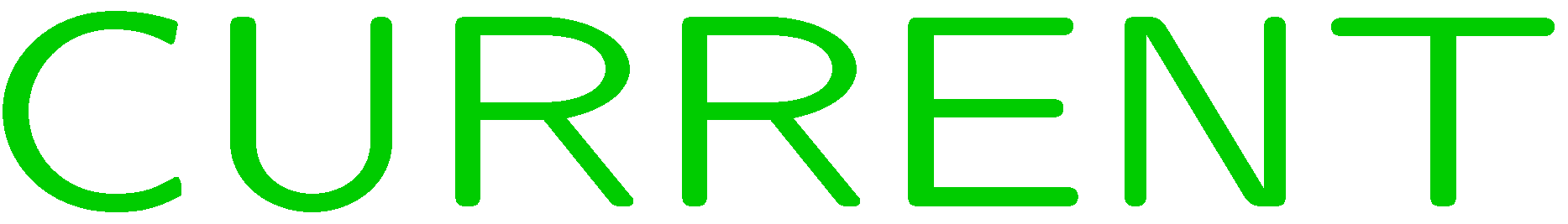 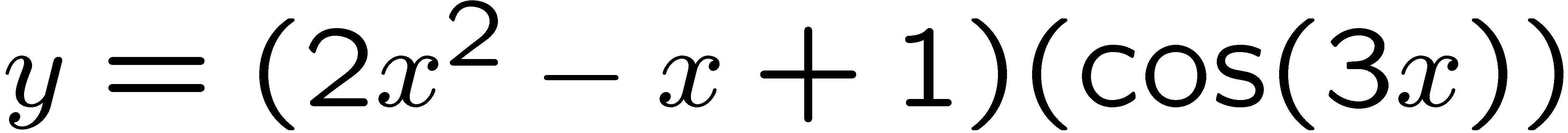 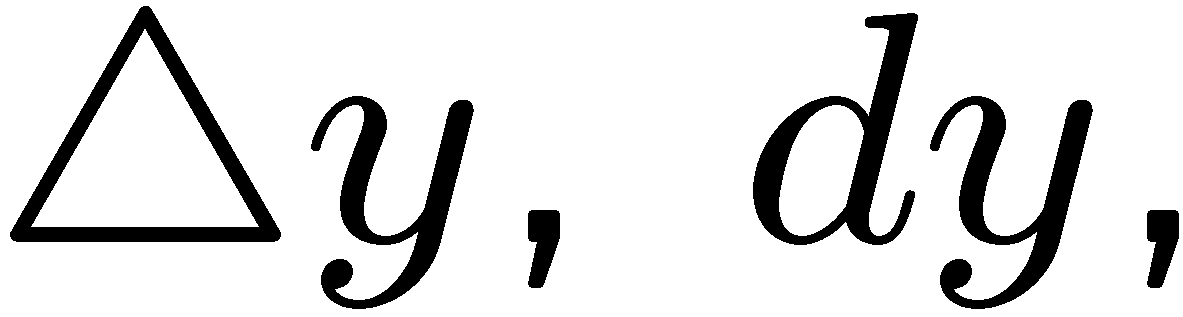 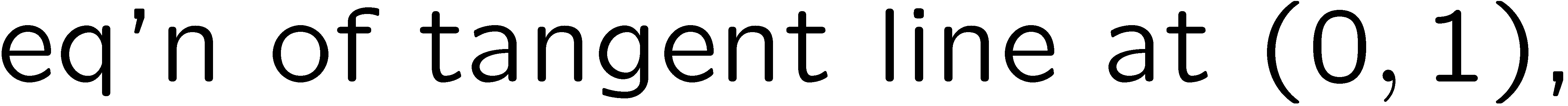 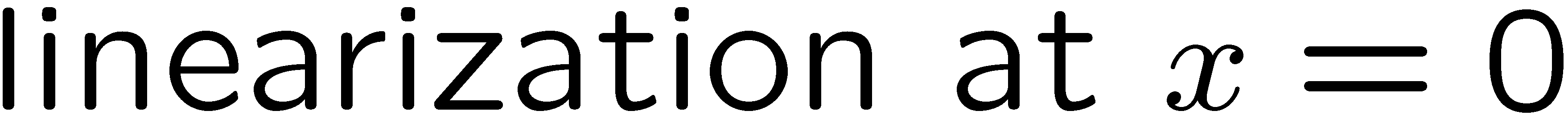 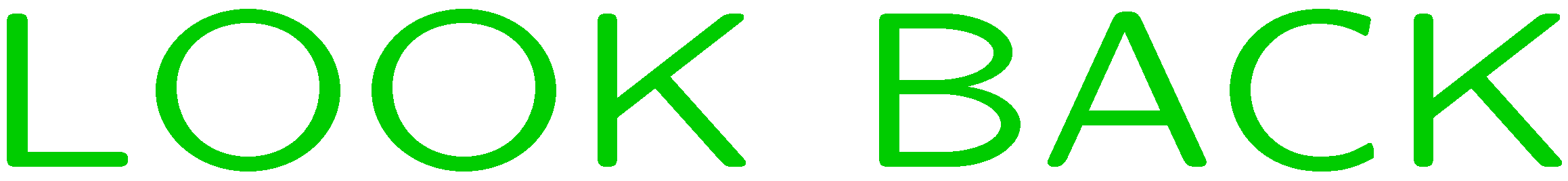 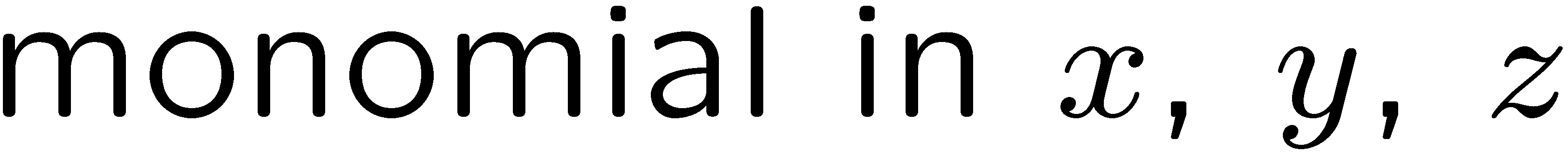 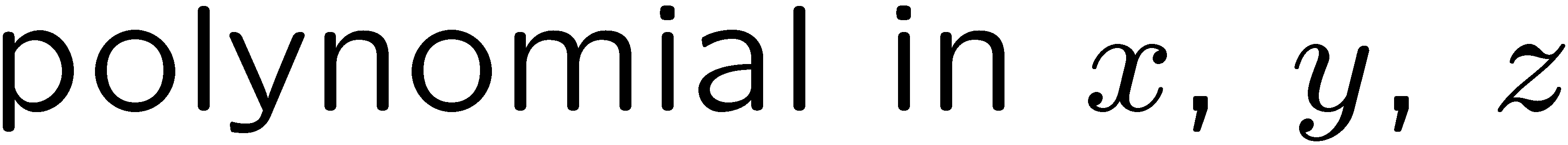 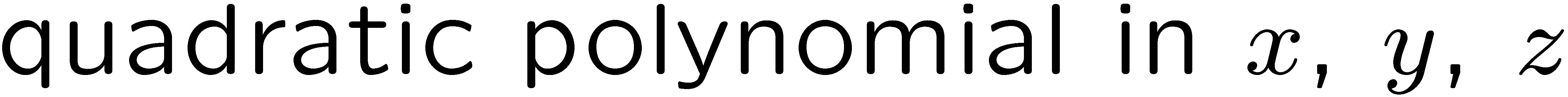 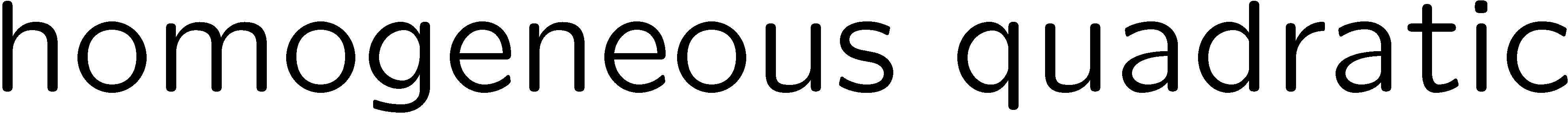 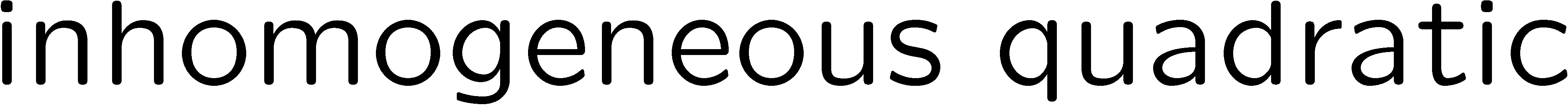 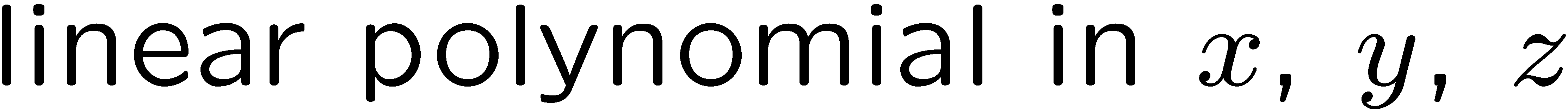 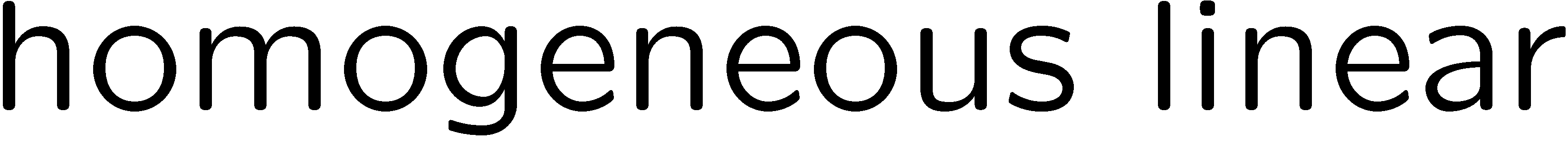 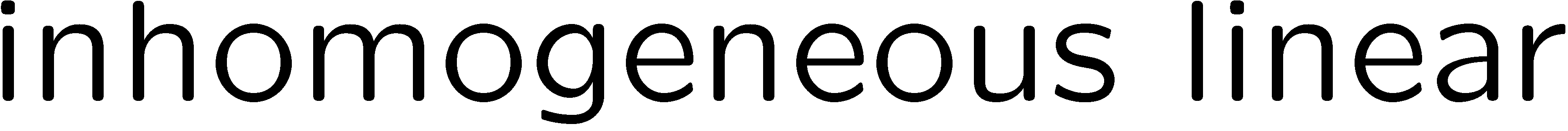 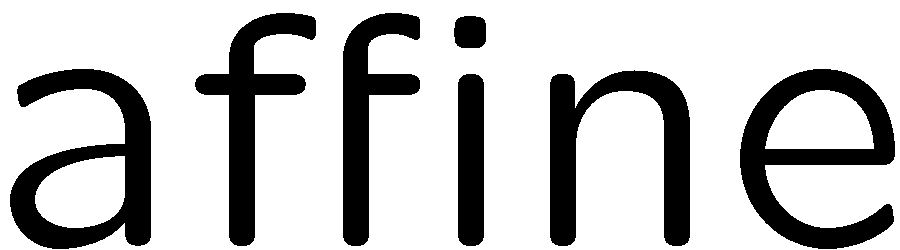 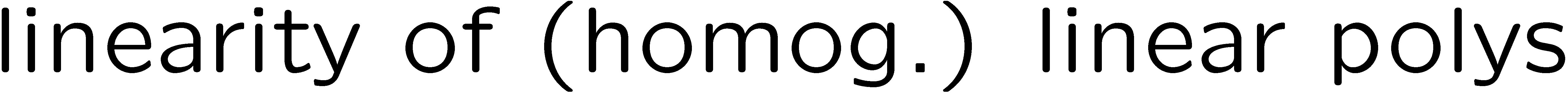 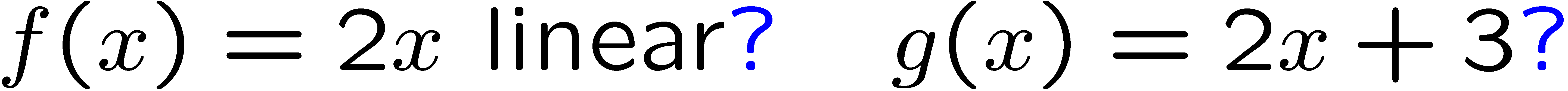 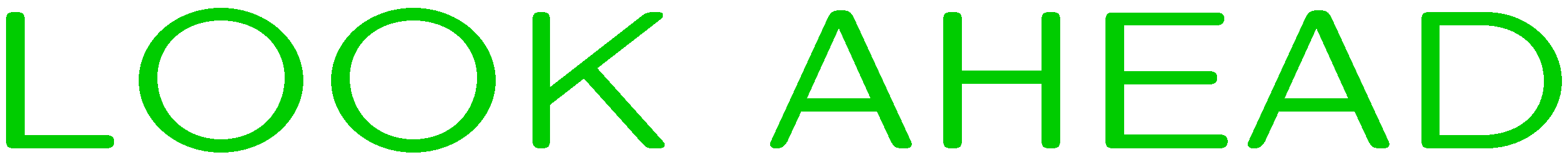 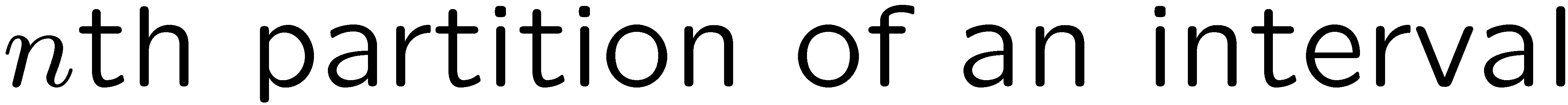 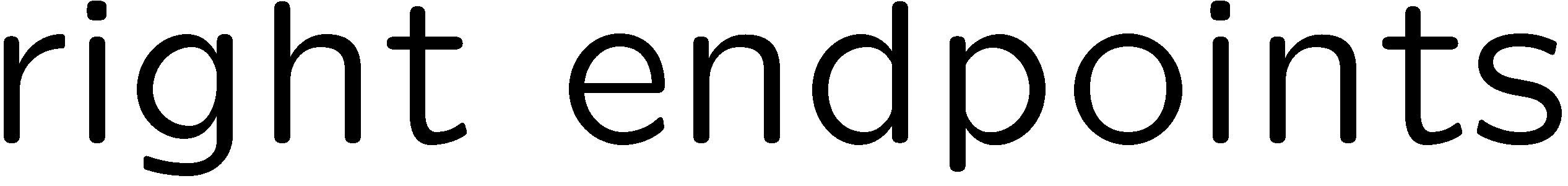 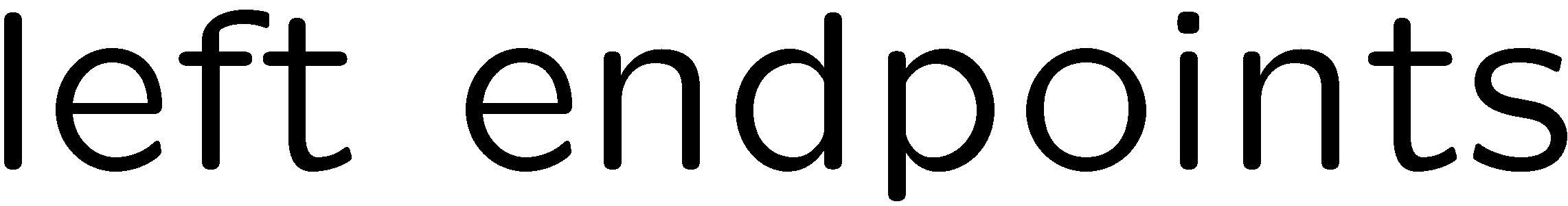 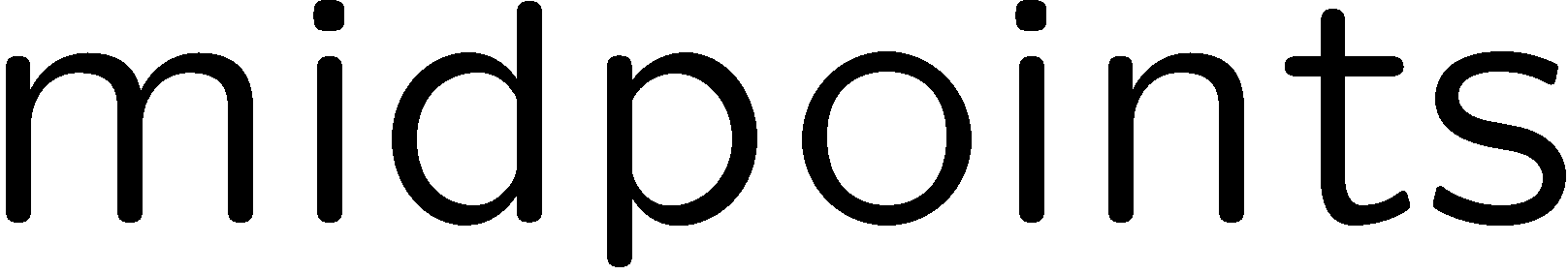 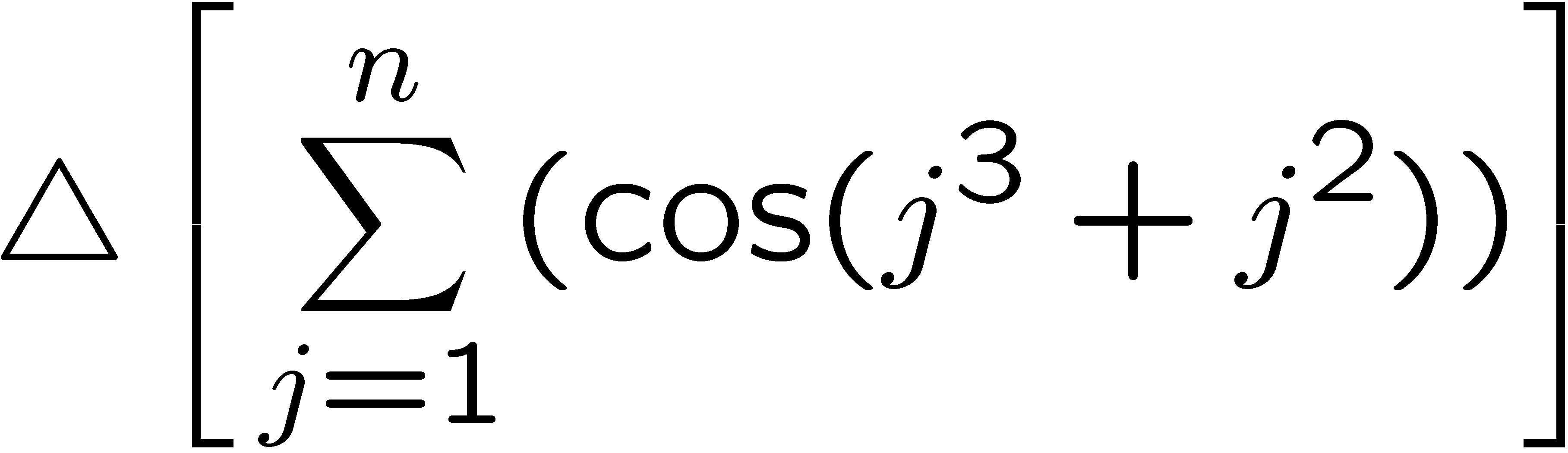 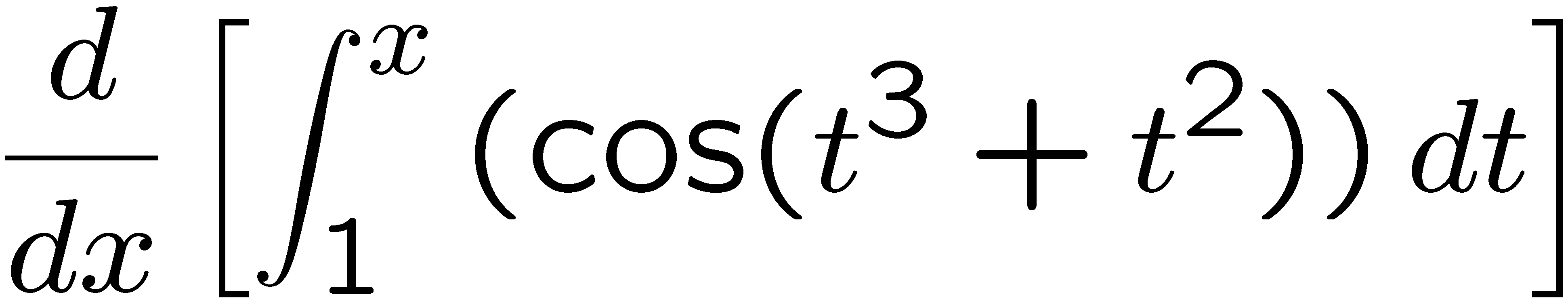 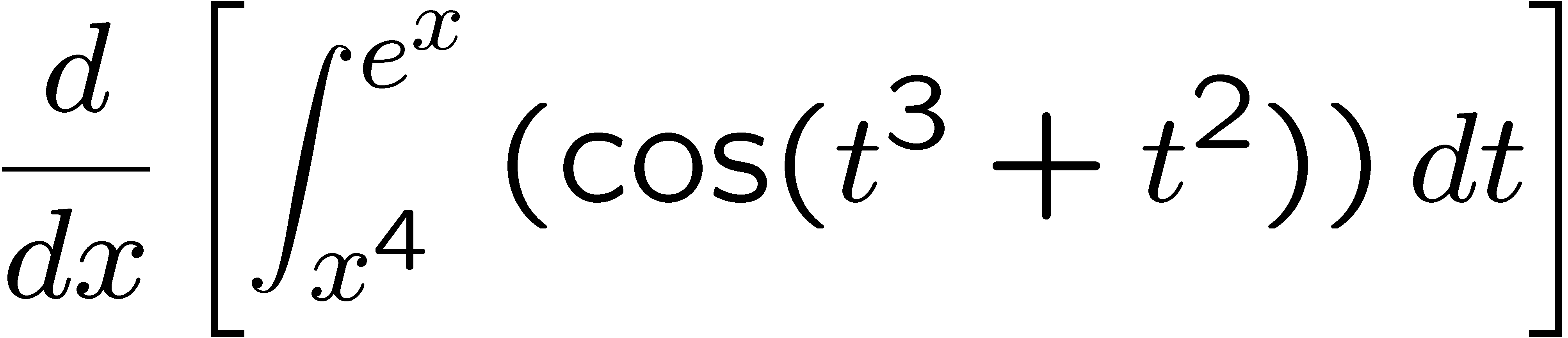 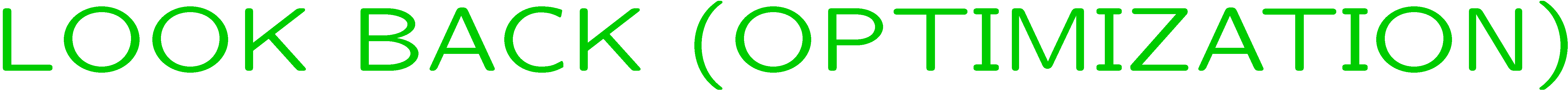 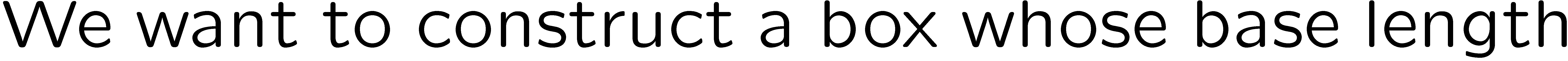 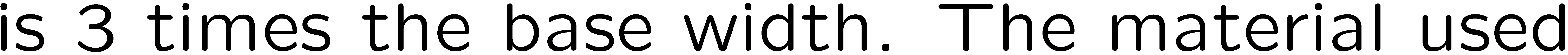 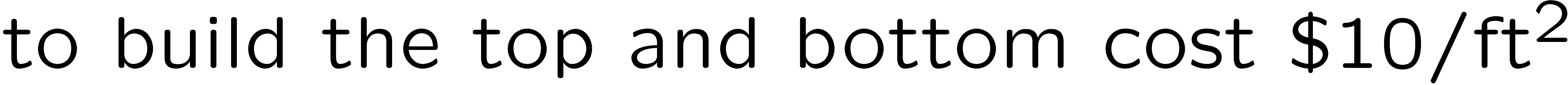 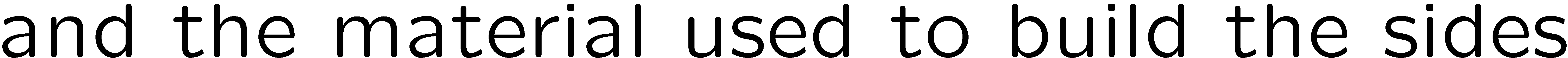 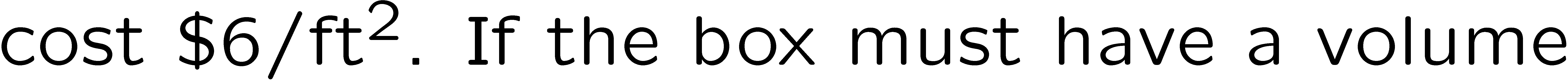 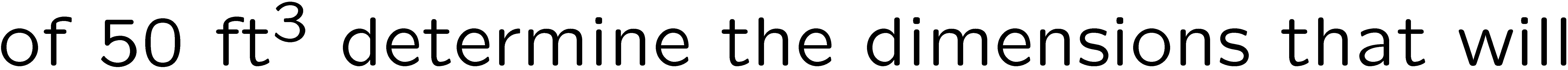 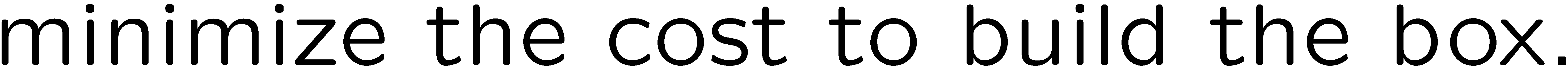 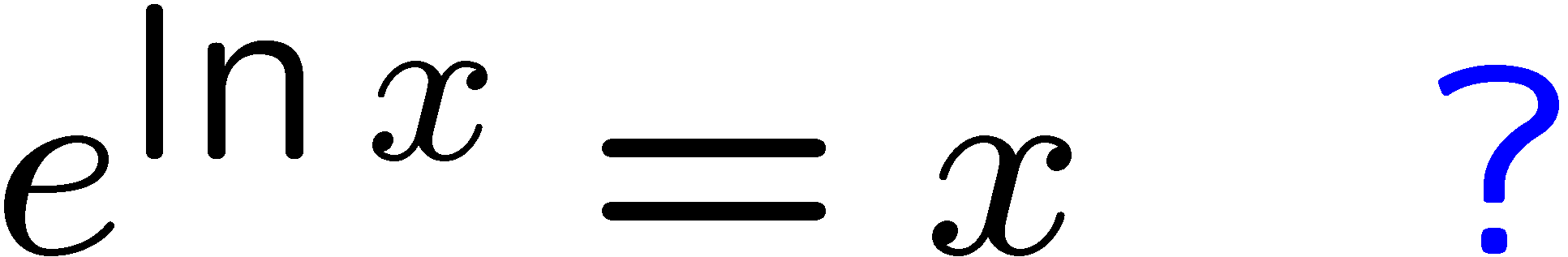 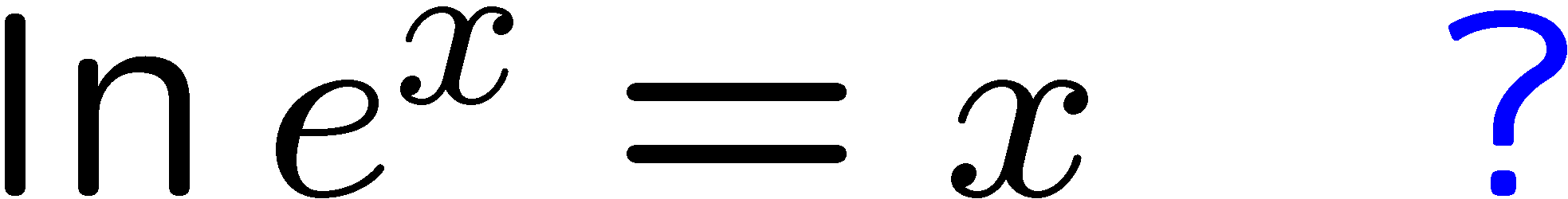 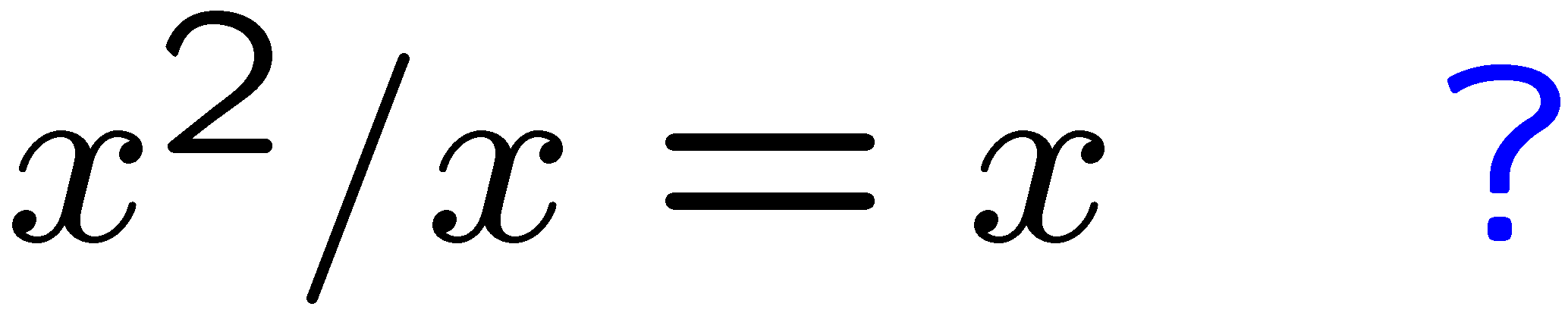 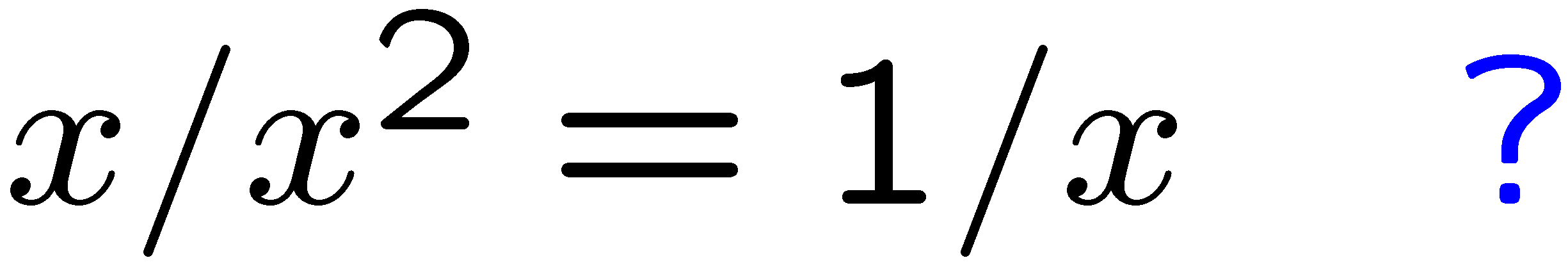 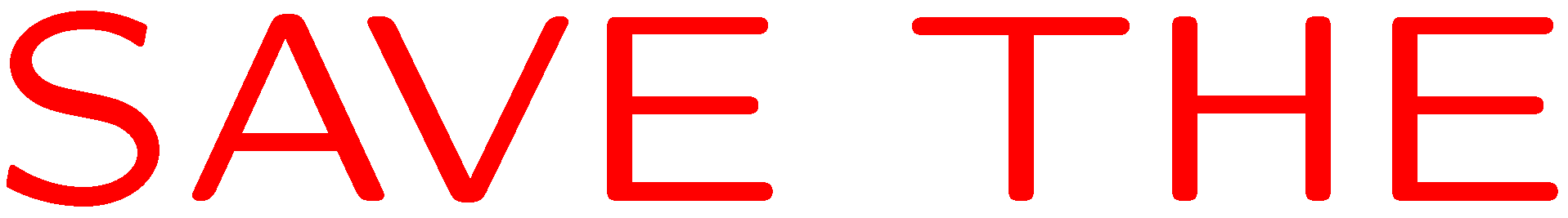 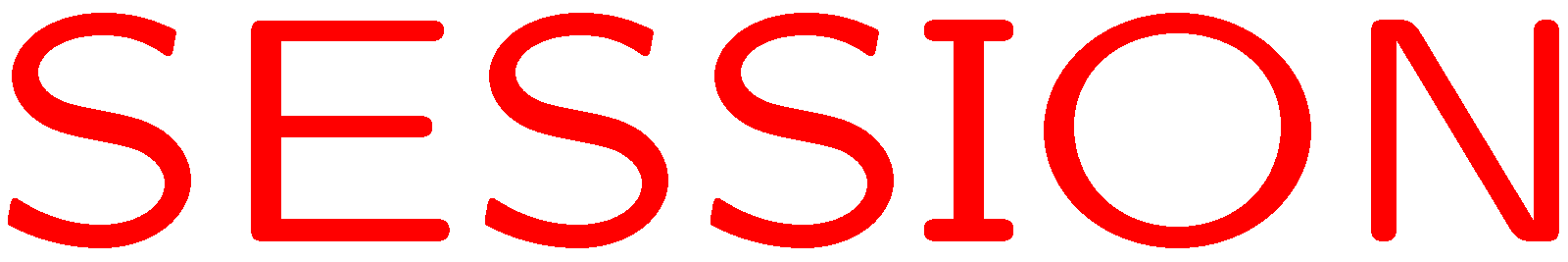 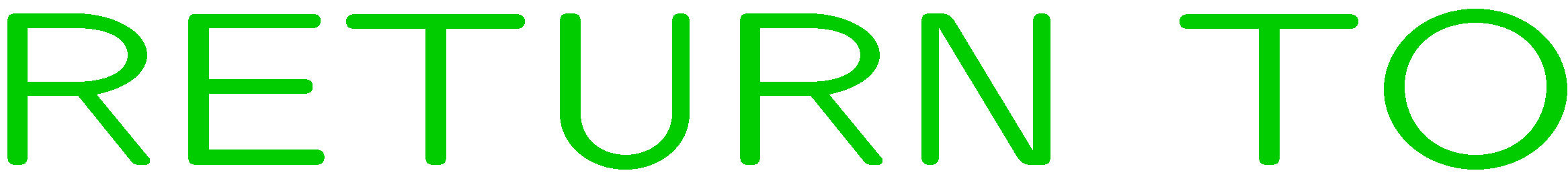 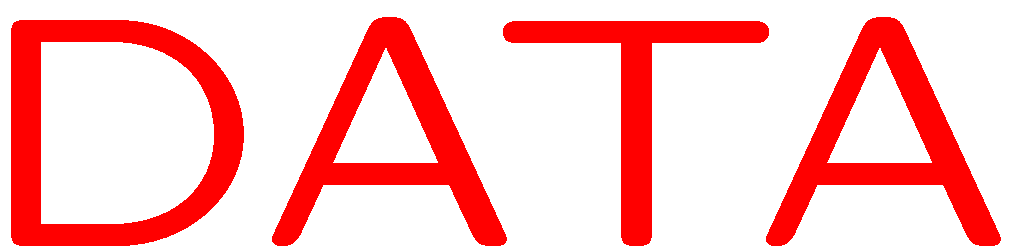 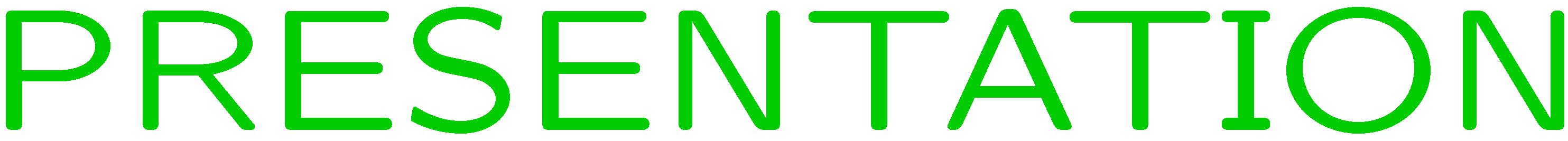